Fox River Cleanup Overview 2012
Project Participants
Responsible Parties (RPs)
NCR				– Arjo Wiggins / Appleton Papers Inc. 
PH Glatfelter		– US Mills / Sonoco Corp.
WTM1				- CBC Coatings / Riverside Paper
Georgia Pacific	

Contractor: Tetra Tech
Dredging: J. F. Brennan
Processing:  Boskalis – Dolman / SPRI
QA: Foth Environmental, PACE Labs

Agency Oversight (EPA / WDNR)
The Boldt Company, NRT, Aether, Kern Statistical, Palermo, Hill
Current Project Status
OU1 
RA completed in 2009
Dredged 372,500 yards, capped 112 acres, covered 103 acres
addressed 5% of total river PCB mass (2,500 lbs)(73% removed)
Fish tissue tests resulted in reduction of consumption advisories
Successful habitat restoration of processing site completed
Current Project Status
OU3 
All remedial action completed, 2009 - 2011 
Dredged 225,000 yards, capped 27 acres, covered 114 acres
addressed 5% of total river PCB mass
OU4 – Current Project Status
OU4
Started RA in 2009, 1.3 million yds removed to date
Dredging terminated in June 2011 (160,000 yds removed vs 525,000 planned)
2012 RAWP developed by RP’s, modified by Agencies (660,000 yds)
RP’s in disagreement on path forward
RA work has not yet started this year, PI in Federal Court
RA Work is performed under a UAO, not a Consent Decree
Tour Overview
Processing Plant Site Tour
Bus to project site – 1 mile away 
Tour groups of 10 - 15
All participants to sign LLC Waiver
Safety PPE will be provided at the site
Buses will return to Lambeau Field
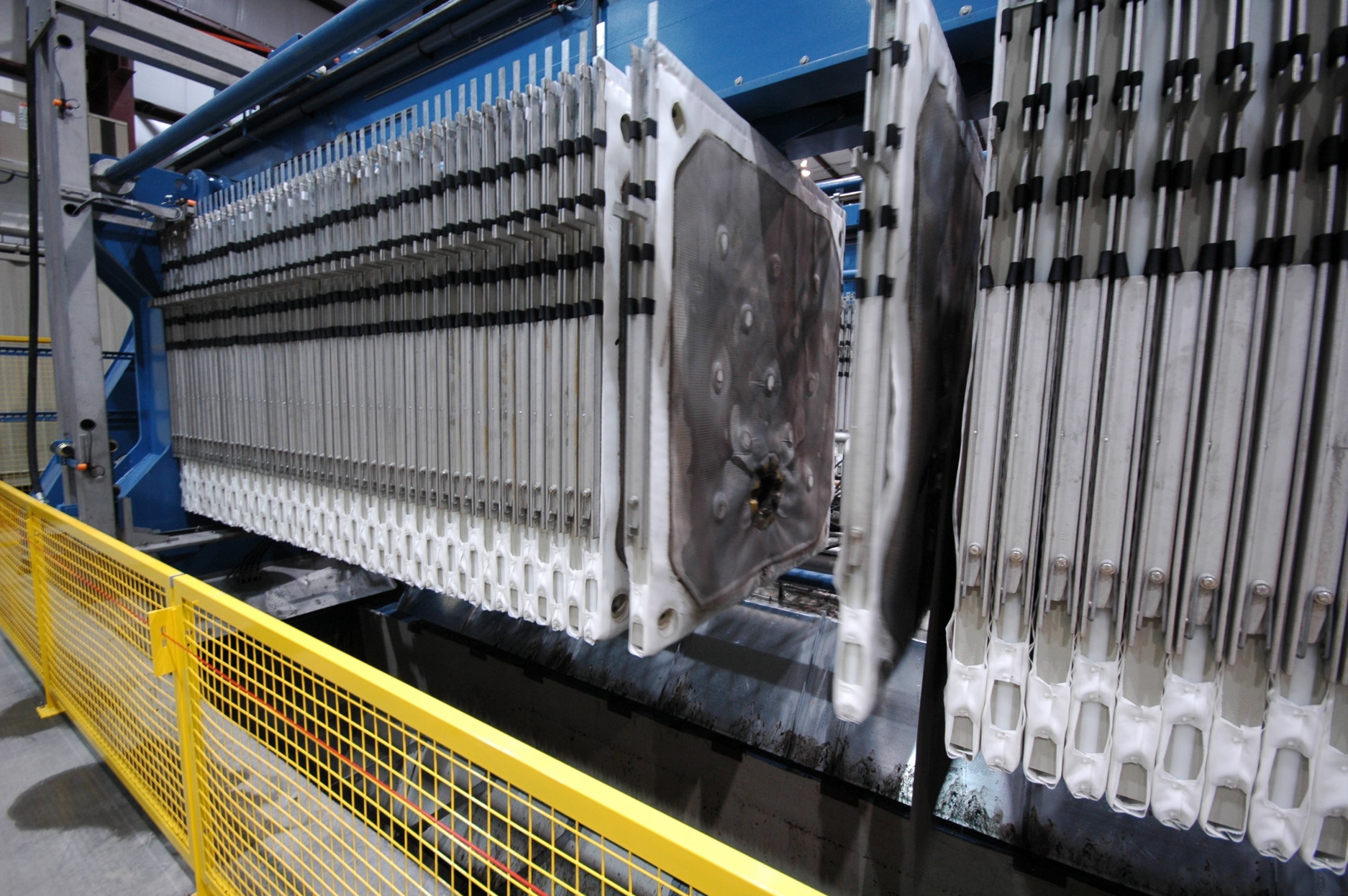 The Fox River Cleanup Project
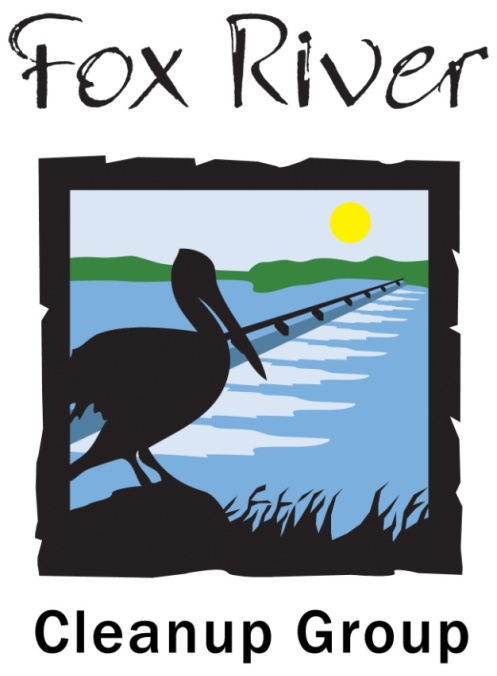 [Speaker Notes: Introduction of team

Scott Stein – Leonard & Finco Public Relations
Susan Finco – Leonard & Finco Public Relations
Hired by the project to provide community outreach

Tetra Tech is the prime contractor for the project
Bill Coleman – Project Manager
Rich Feeney – Project Engineer
George Willant – Deputy Project Manager

We’d be happy to take your questions about the project at the end.]
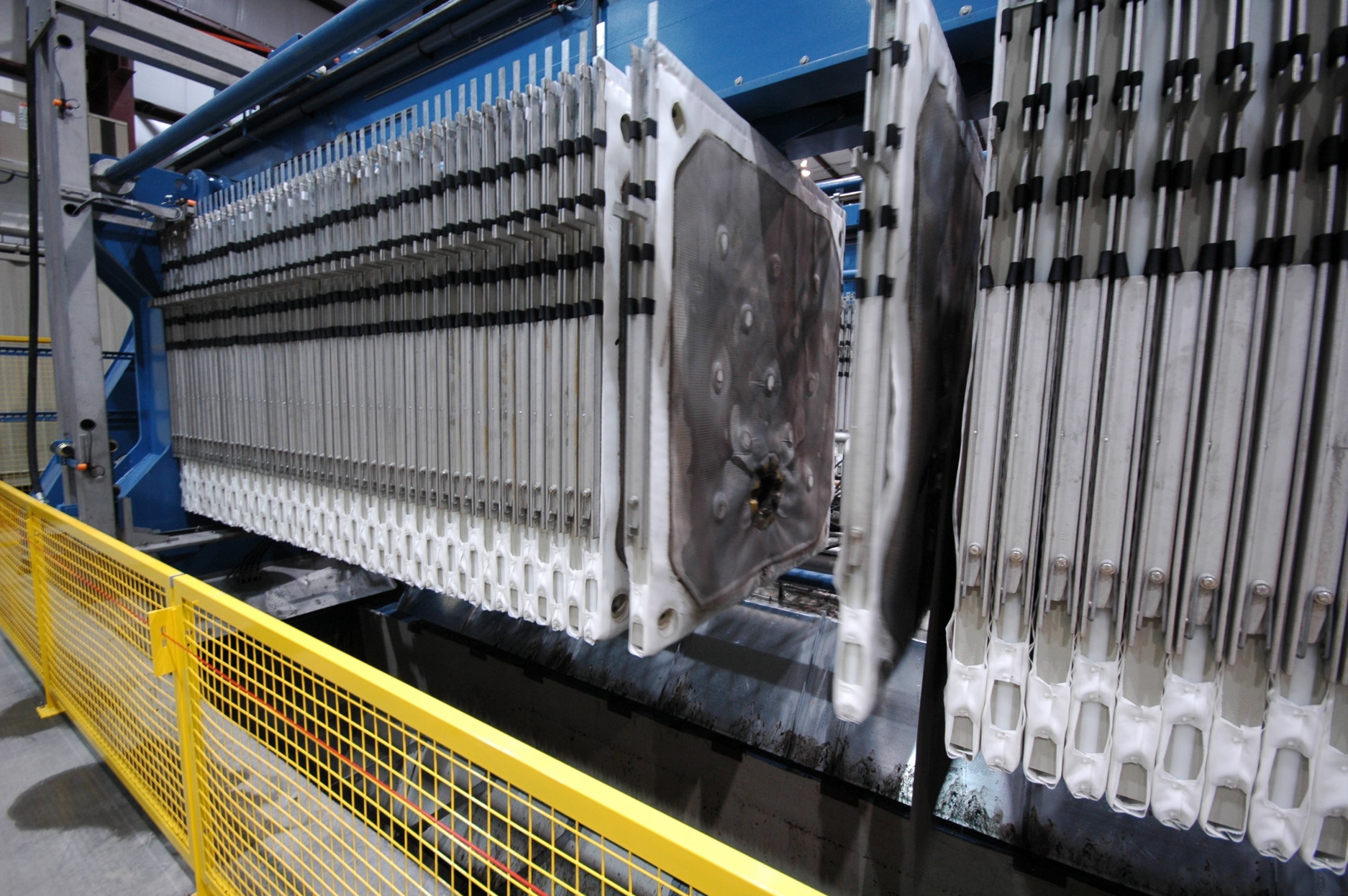 Project Overview
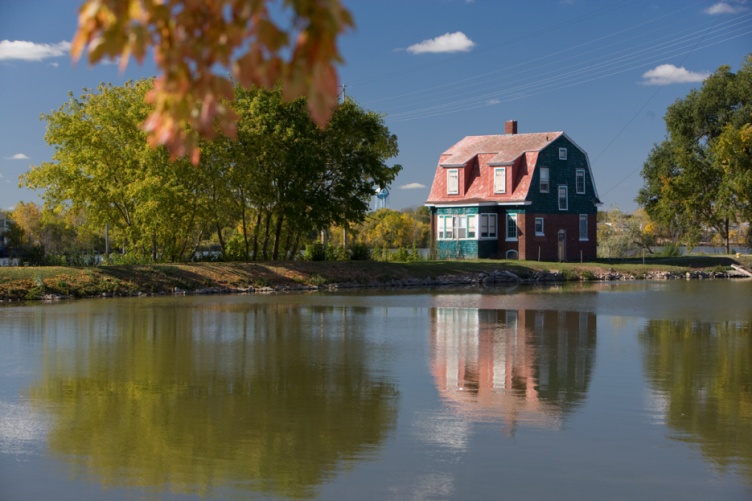 The Fox River Cleanup Project is designed to reduce the risk to human health and the environment due to the presence of polychlorinated biphenyls (PCBs) in the   Lower Fox River
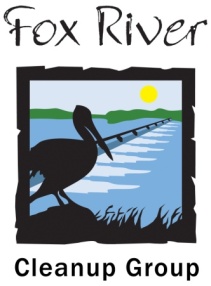 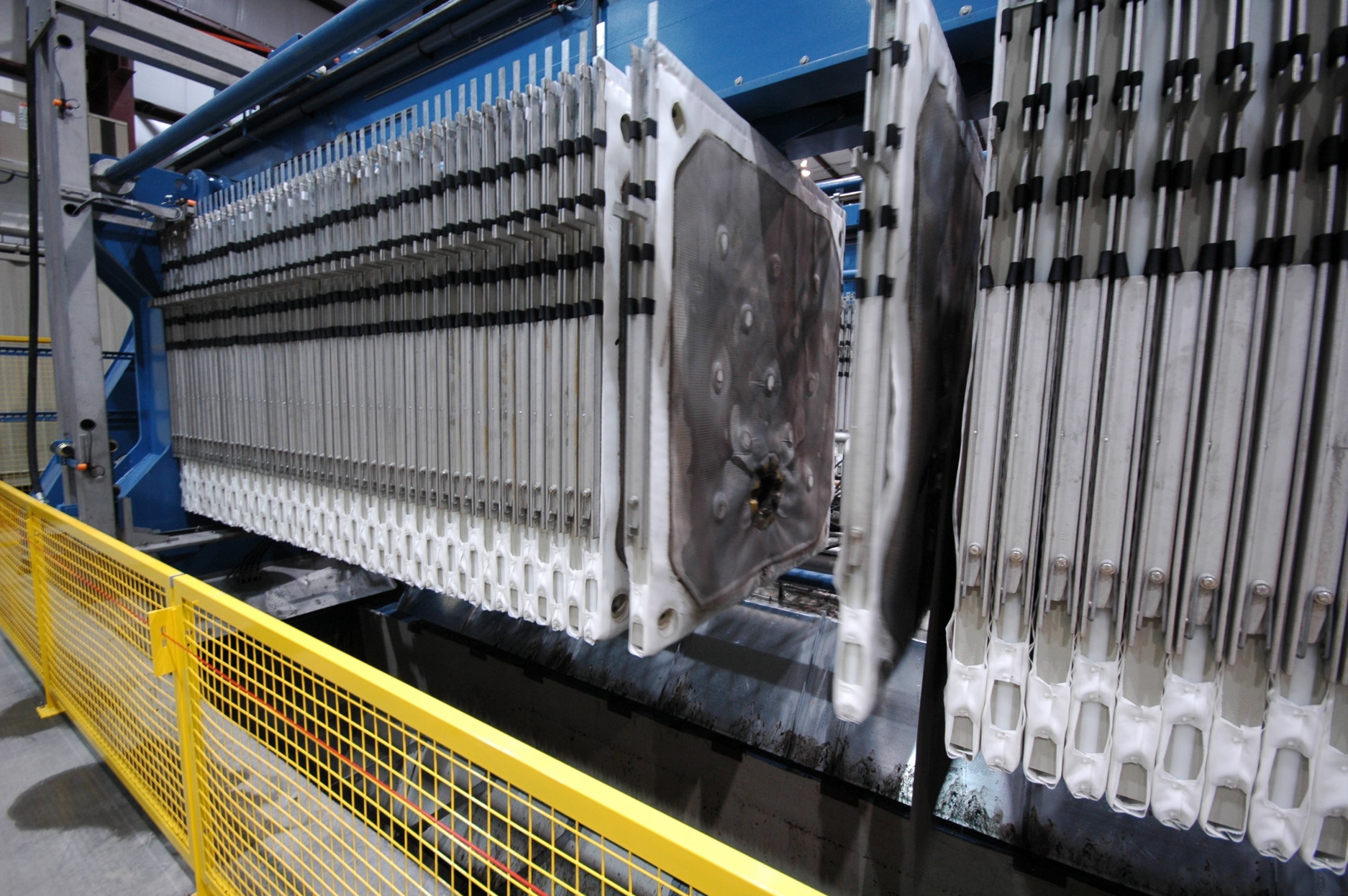 Project Overview
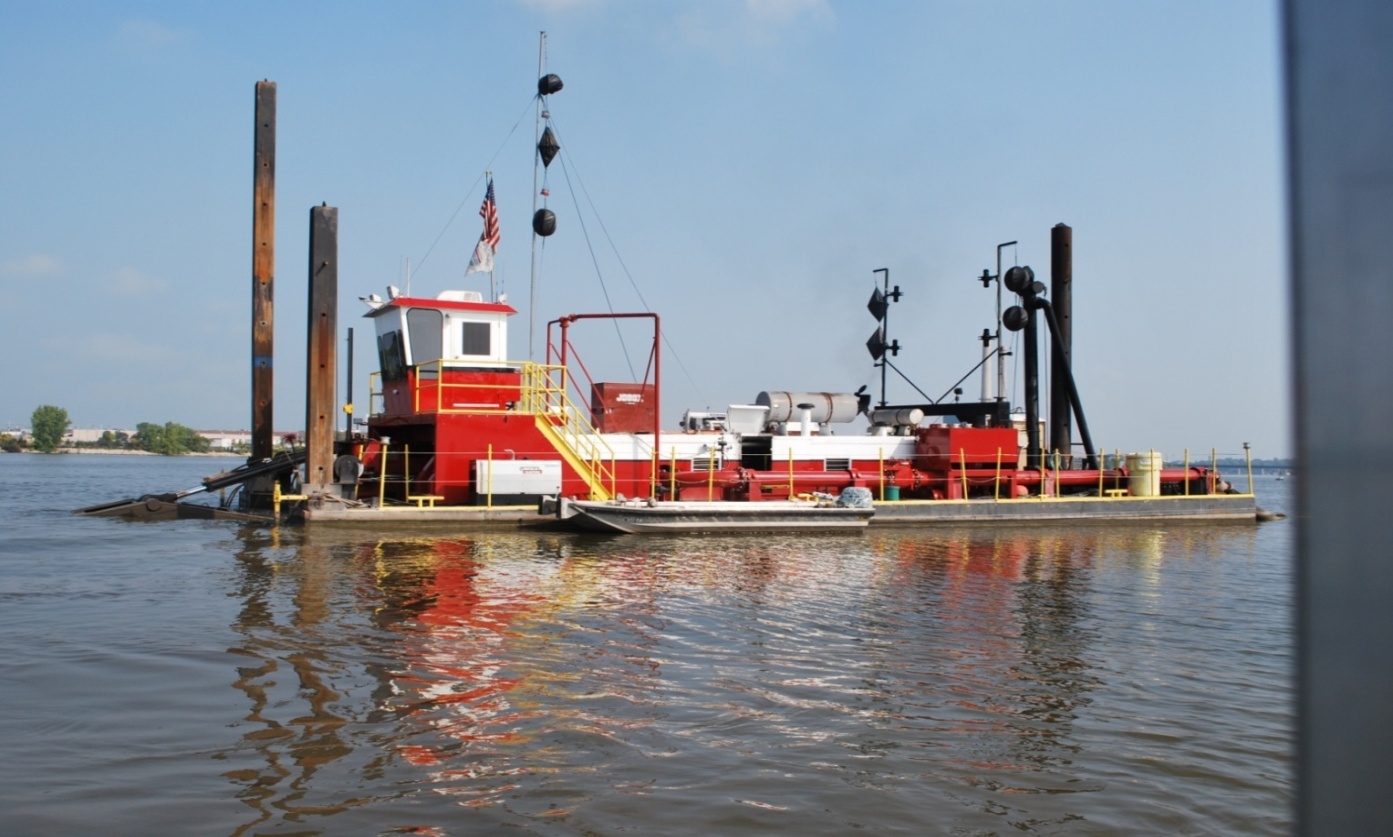 The project involves a combination of dredging, capping and covering over a      13-mile stretch of the river
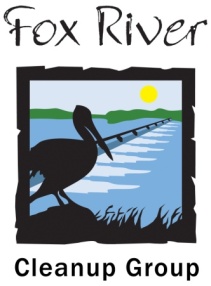 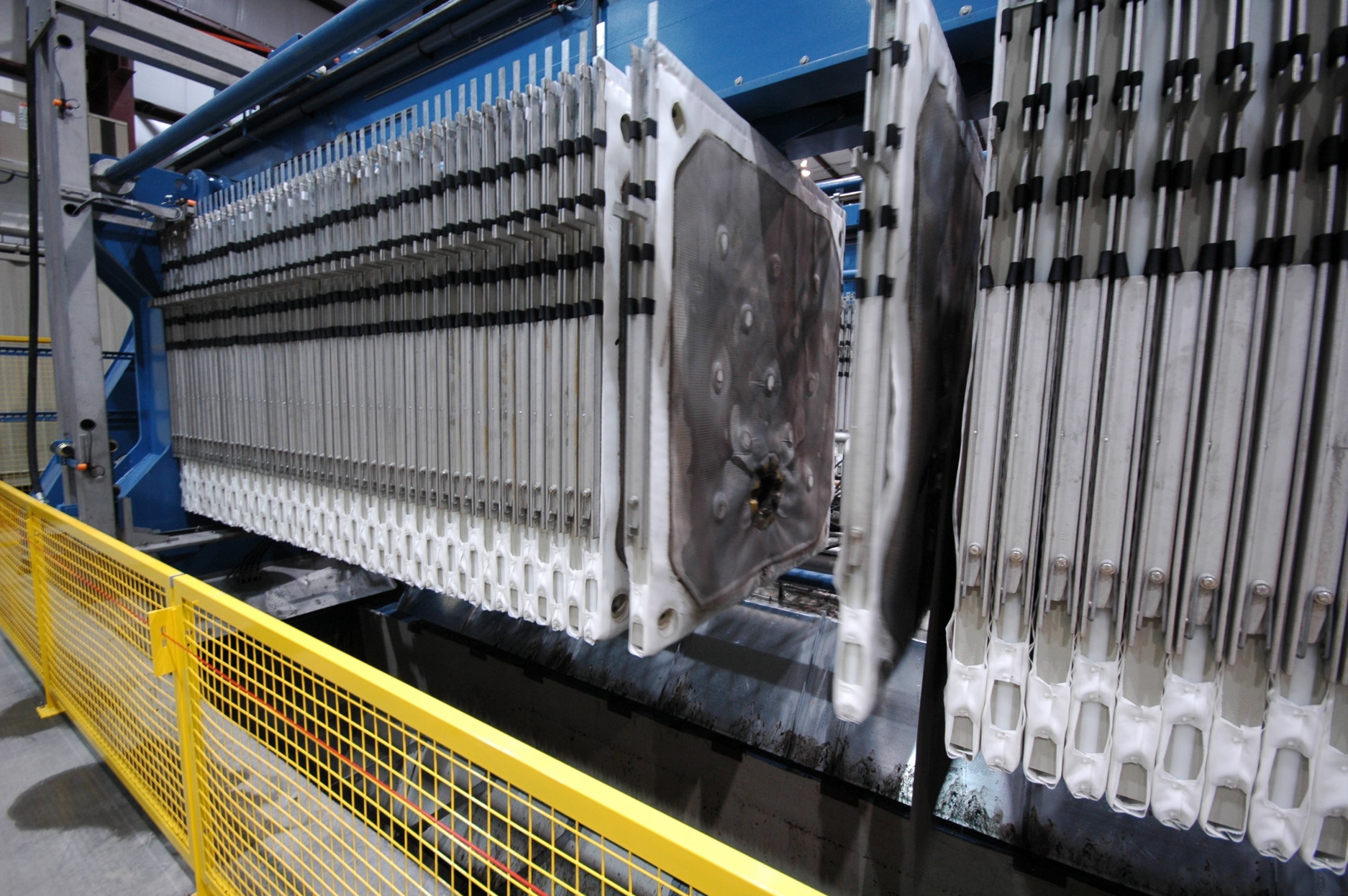 Project Overview
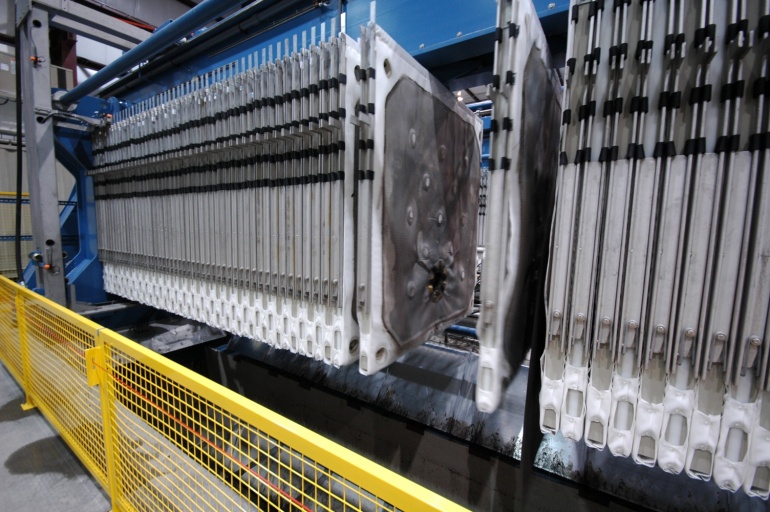 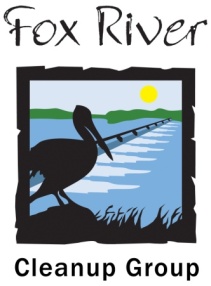 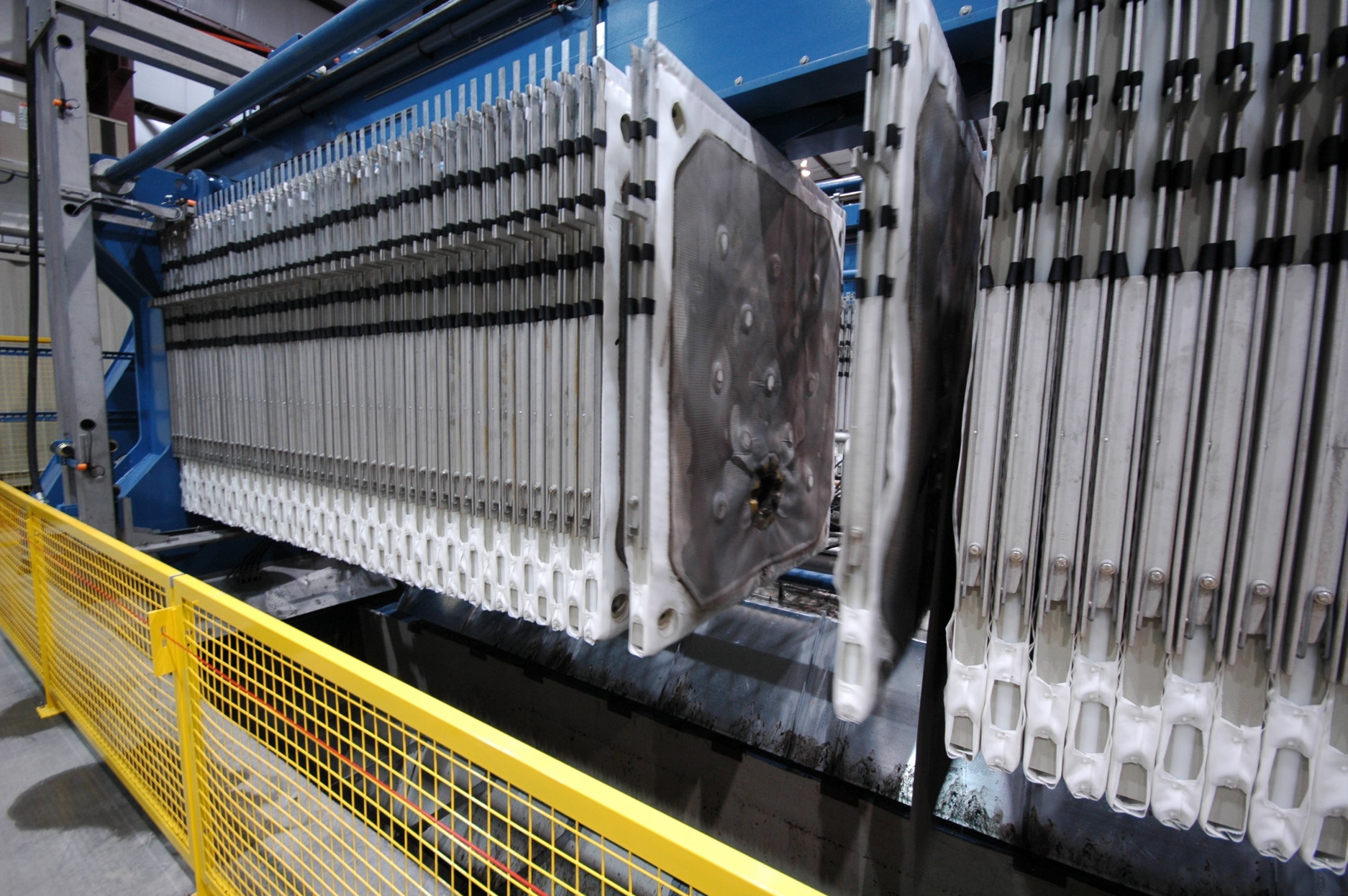 Project Overview
Tetra Tech is the prime contractor

Subcontractors – 
J.F. Brennan
Boskalis-Dolman/Stuyvesant Projects Realization
Gene Frederickson Trucking
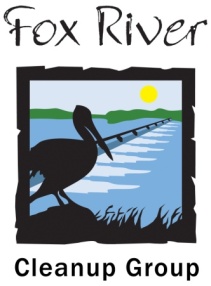 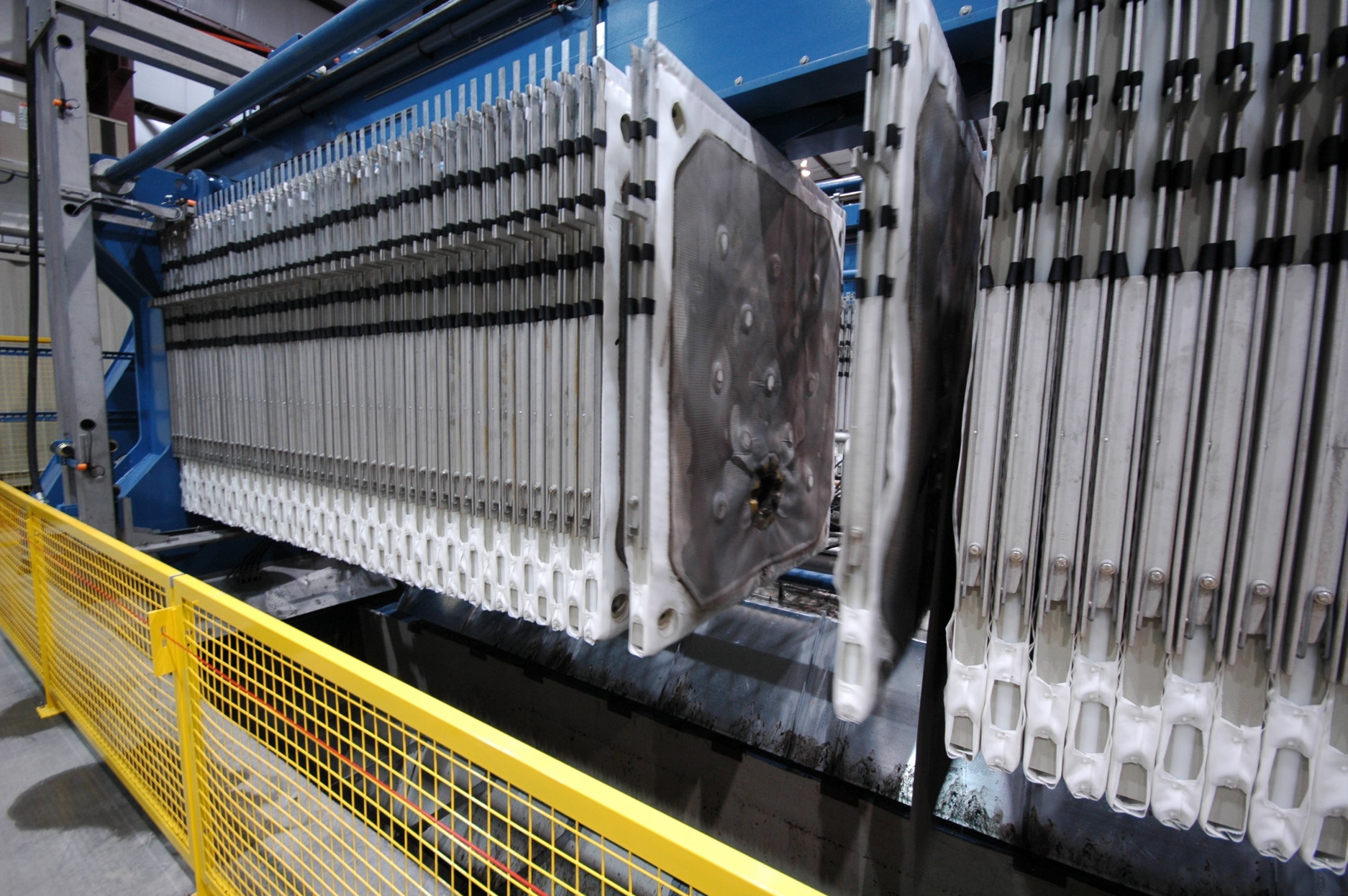 The First Three Years
All work completed in OU3 – the area south of the De Pere Bridge

More than 1.5 million cubic yards of sediment dredged and processed

Nearly 820,000 tons of processed sediment hauled to the landfill
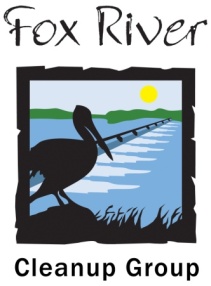 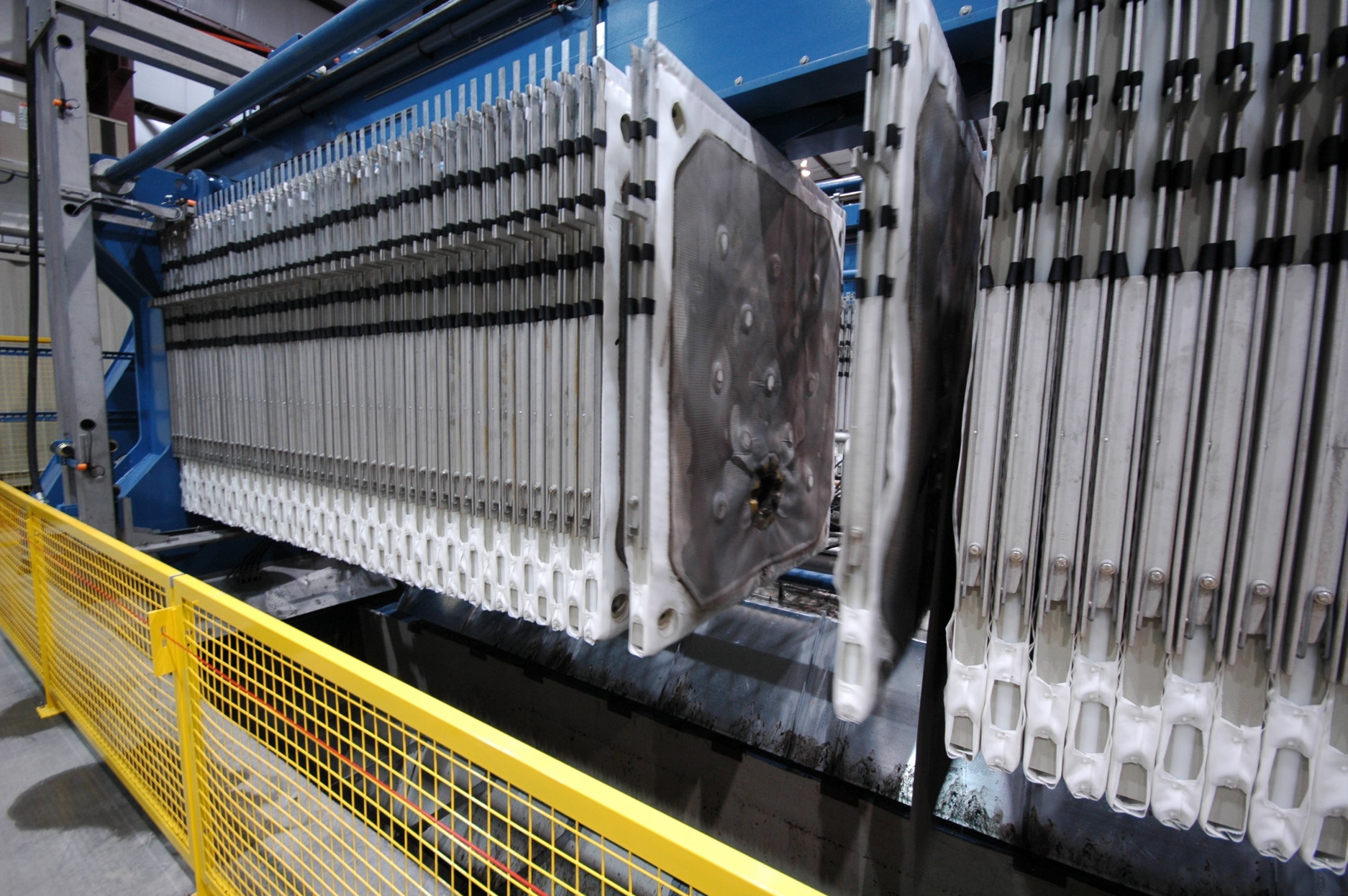 The First Three Years
More than 34,500 truckloads to the Hickory Meadows Landfill in Calumet County

Approximately 170 acres of river bottom capped or covered

1.9 billion gallons of water removed, treated and returned to the river

Nearly 120,000 tons of sand produced        for beneficial reuse
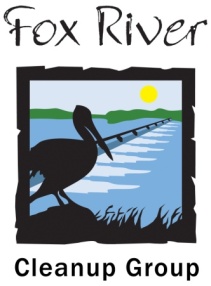 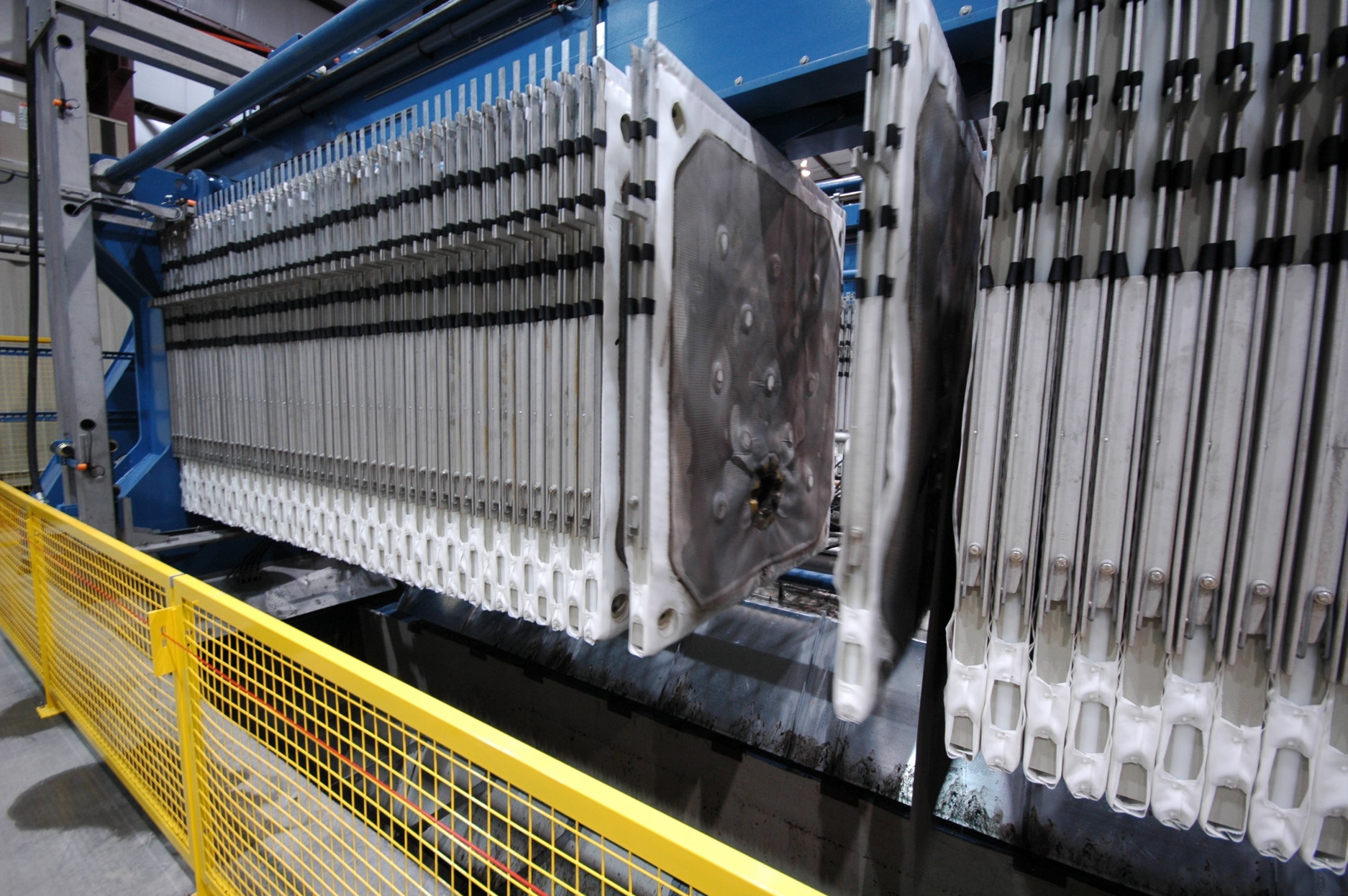 Green Bay Processing Facility
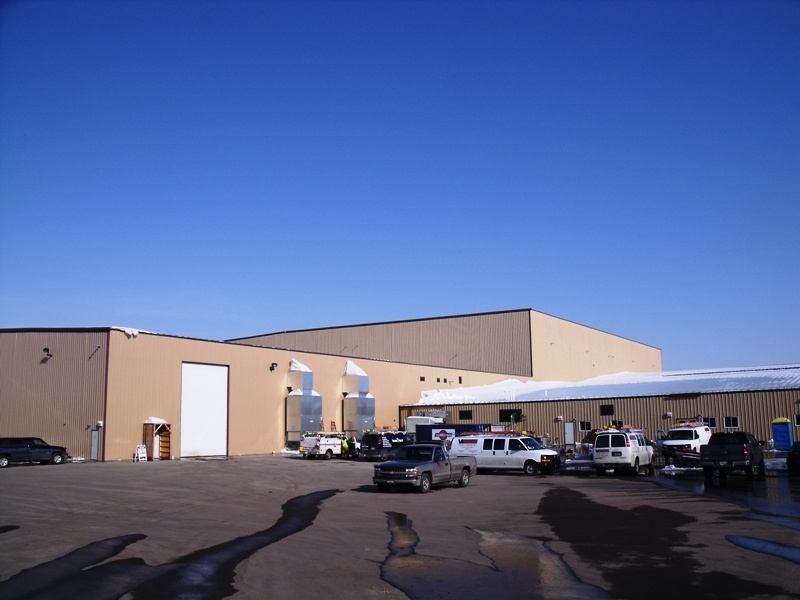 1611 State St., Green Bay

250,000 square feet

Operates 24/5
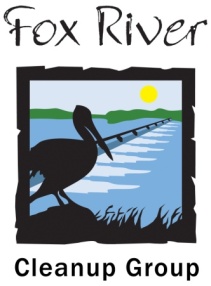 [Speaker Notes: Processing facility located at 1611 State Street – just north of GP]
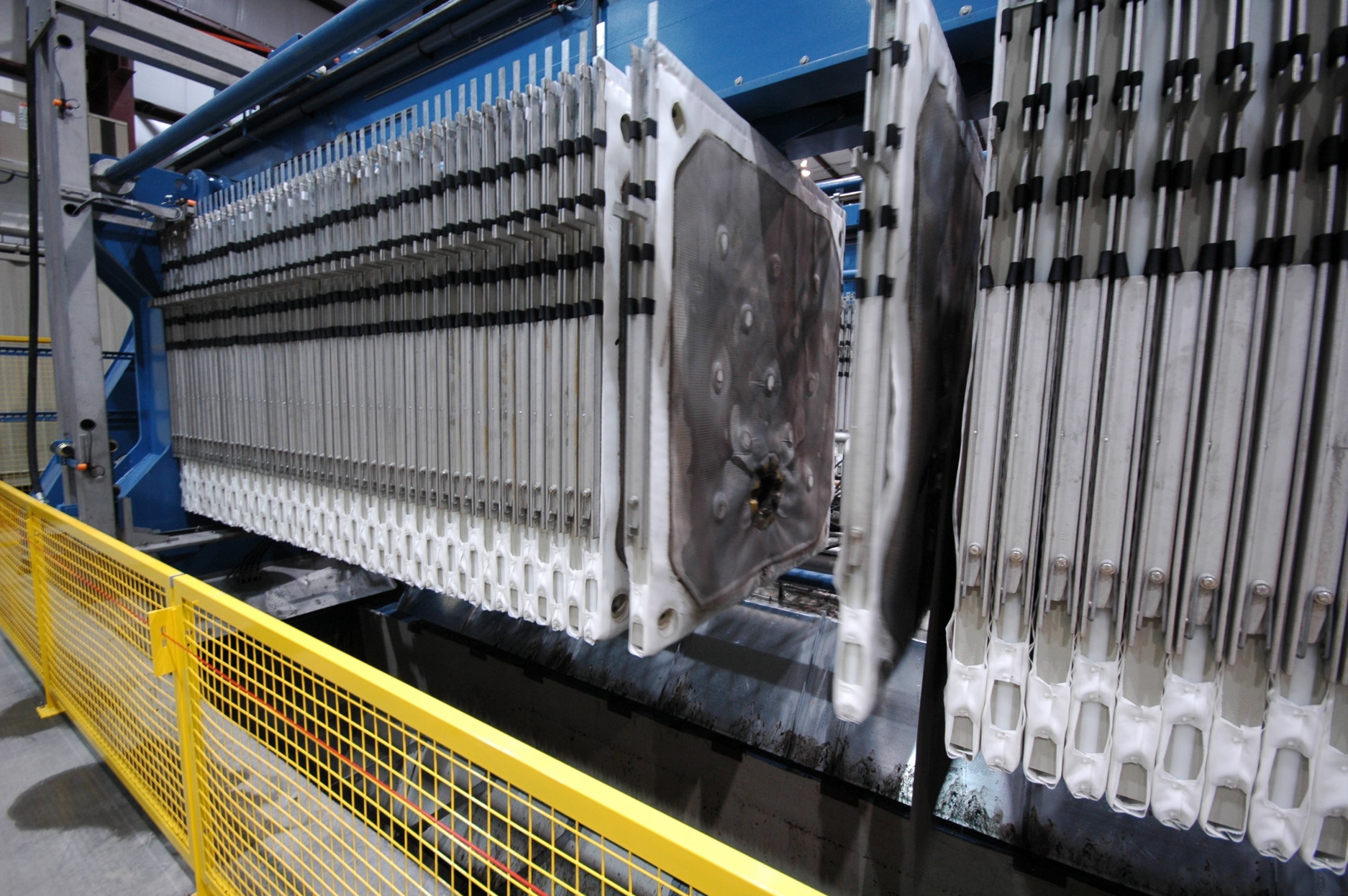 Green Bay Processing Facility
Sediment processing                            equipment, including                                     eight of the world’s                                        largest membrane                                            filter presses


Water treatment 


Filter cake storage                                            and truck loading area


Offices


Staging area for capping and covering operations downstream from the            De Pere Dam
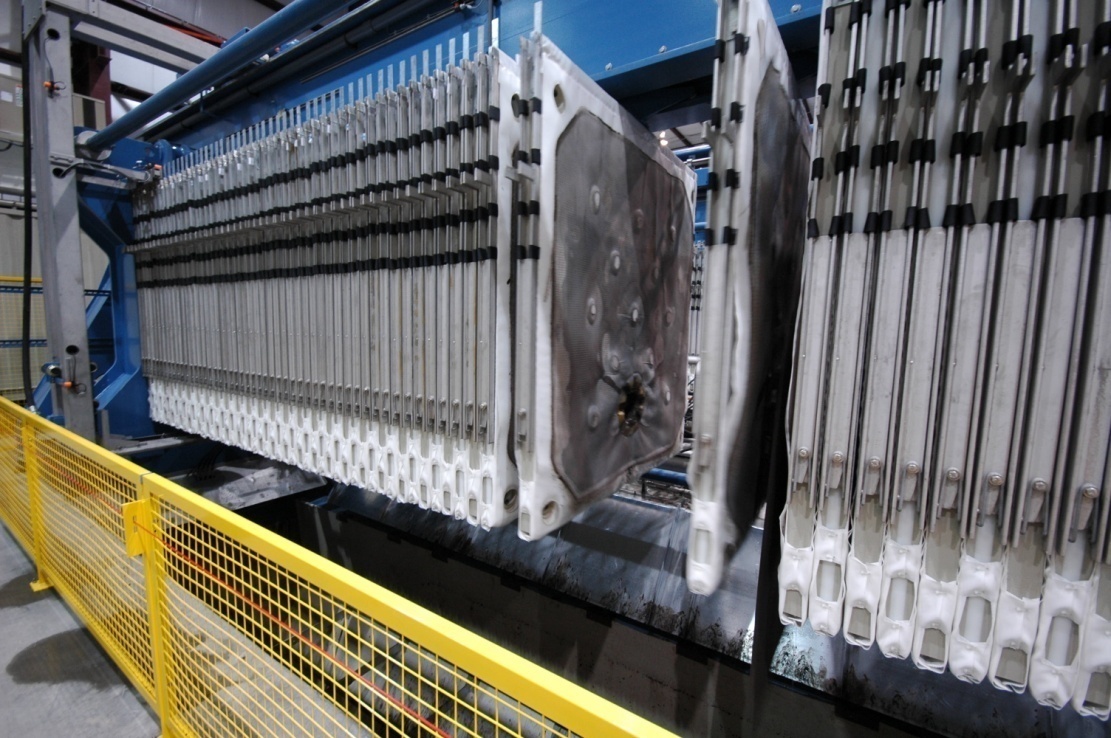 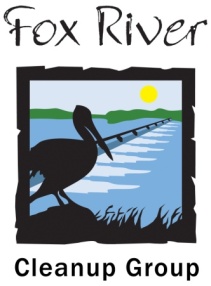 [Speaker Notes: About 100 workers on the project during the operational season

During construction, as many as 350 workers on site]
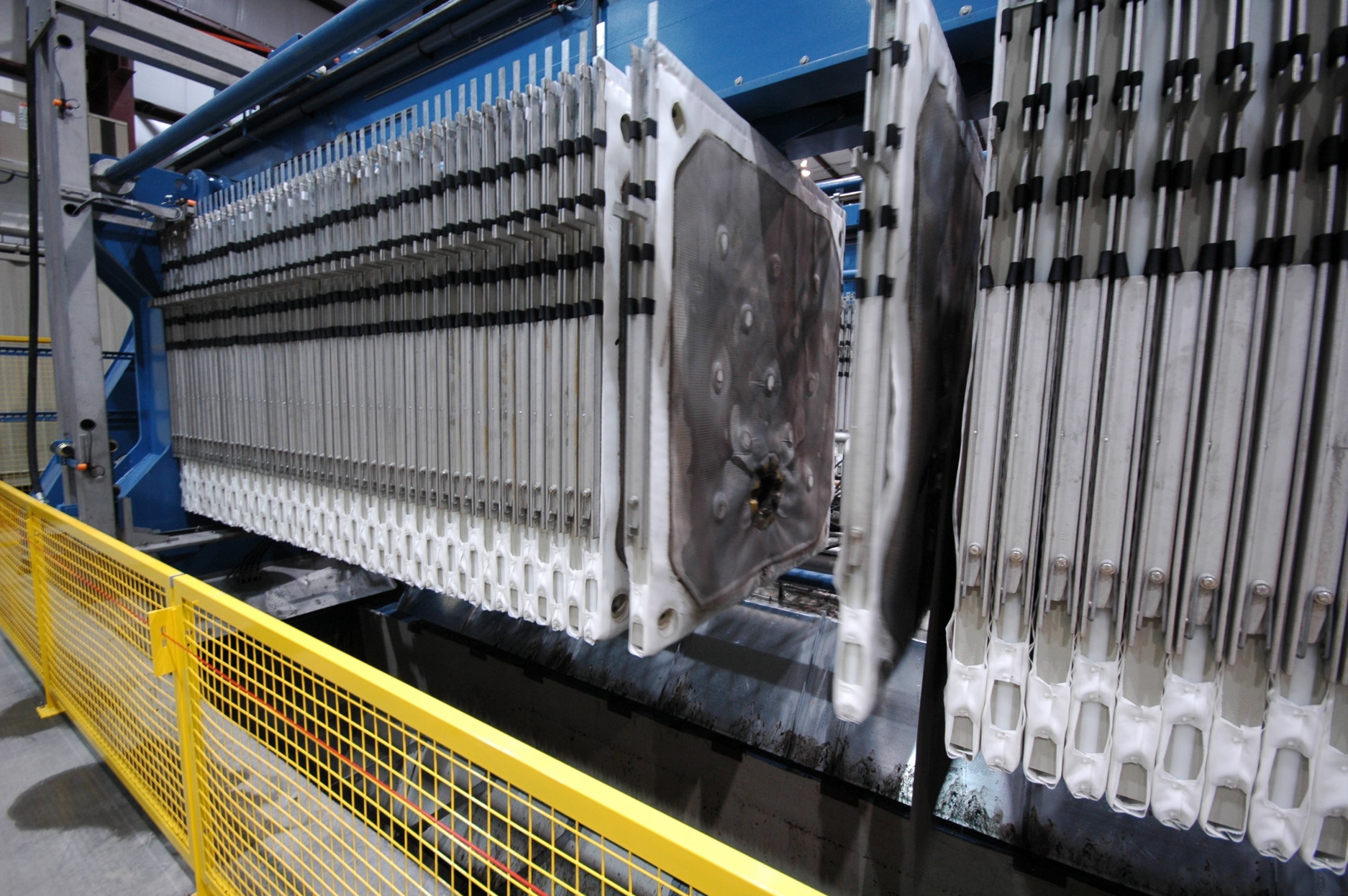 Dredging
[Speaker Notes: Not like the scoop and bucket typically used to dredge the shipping channel		

The dredges are guided by GPS systems 

Turbidity monitors at each end of the dredges]
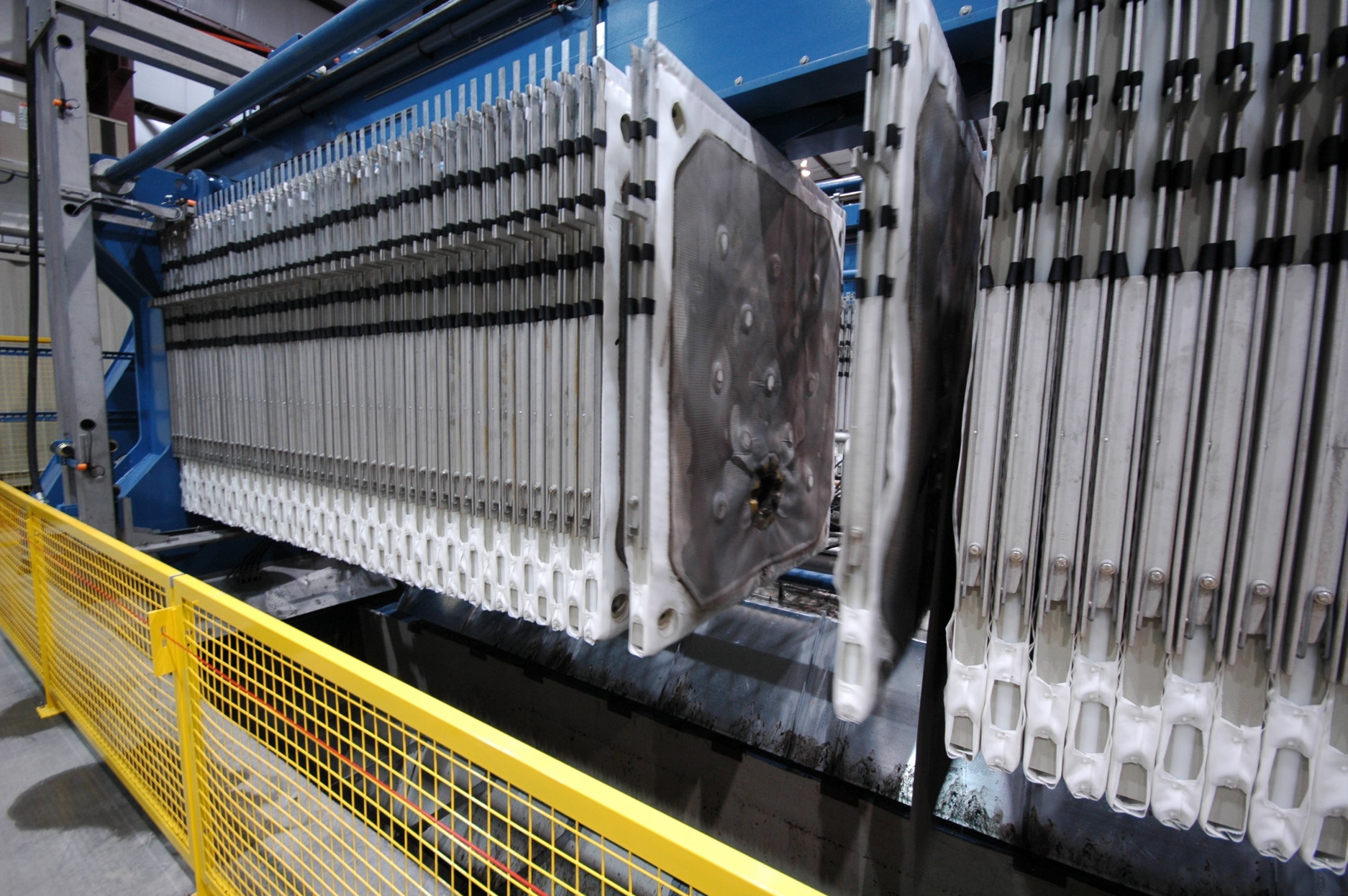 Transportation
Trucks transport the processed sediment to the Hickory Meadows Landfill in Calumet County weekdays

All trucking must comply with local, state and federal rules and regulations

Trucking operations are monitored by project personnel
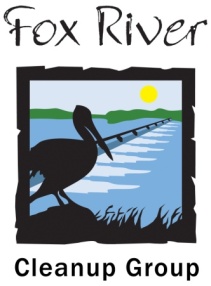 [Speaker Notes: Gene Frederickson Trucking – Kaukauna

Tetra Tech Health & Safety Team uses its own radar gun to monitor the trucks]
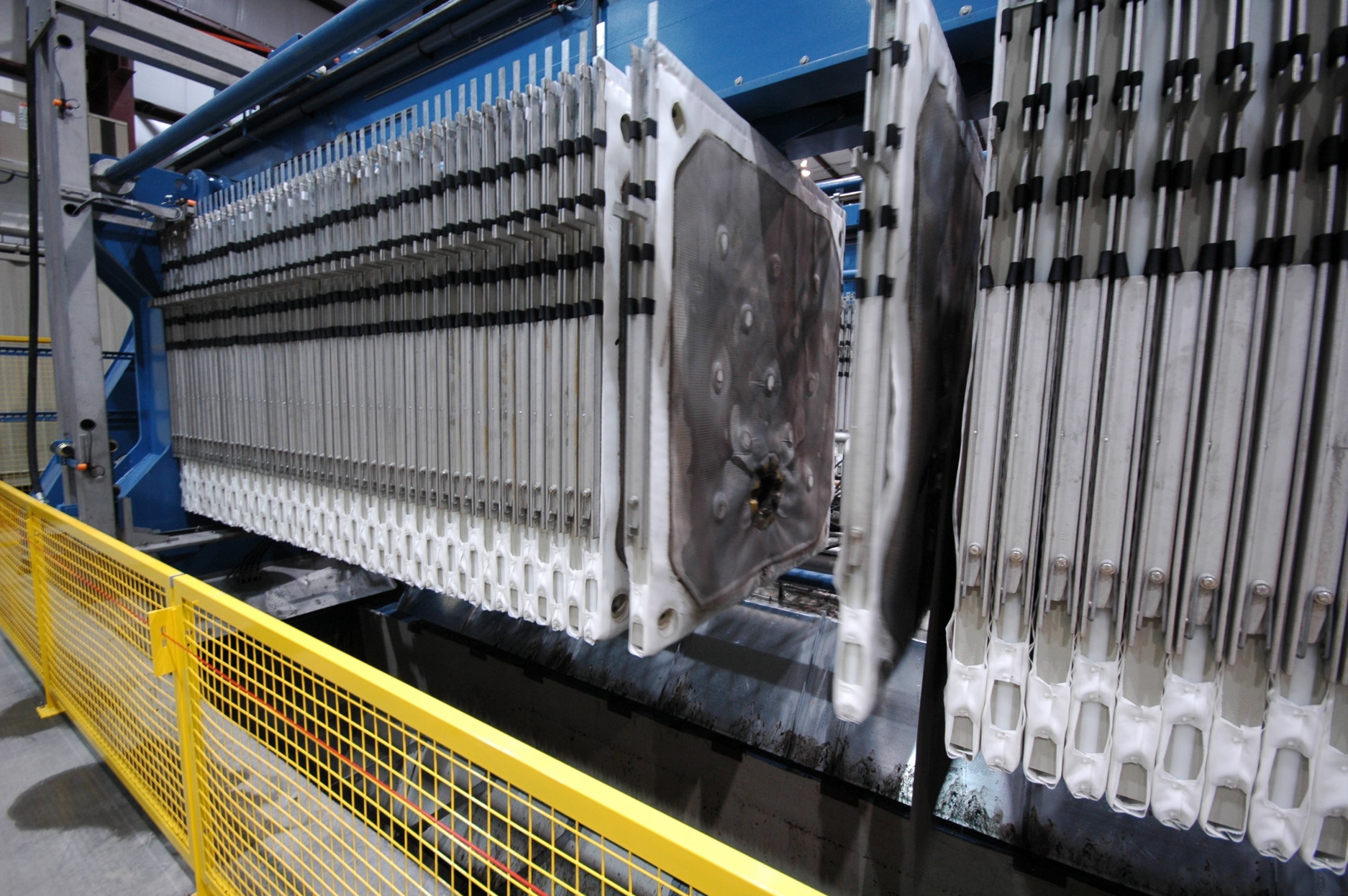 Transportation
The primary route is:
Ashland Ave. (Hwy. 32) to Hwy. 172
Hwy. 172 to Hwy. 57
Hwy. 57 to Schneider Road
Schneider Road to the landfill
The secondary route is:
Ashland Ave. (Hwy. 32) to Hwy. 41
Hwy. 41to County U
County U to Hwy. 96
Hwy. 96 to Hwy. 57
Hwy. 57 to Schneider Road
Schneider Road to the landfill
There are about 100-120 truckloads to the      landfill each day
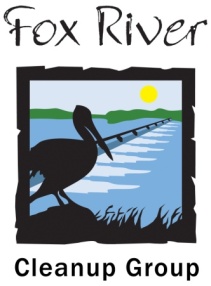 [Speaker Notes: With various highway projects in the area over the course of this project, it’s certainly possible that the truck route will have to be revised at tome point.]
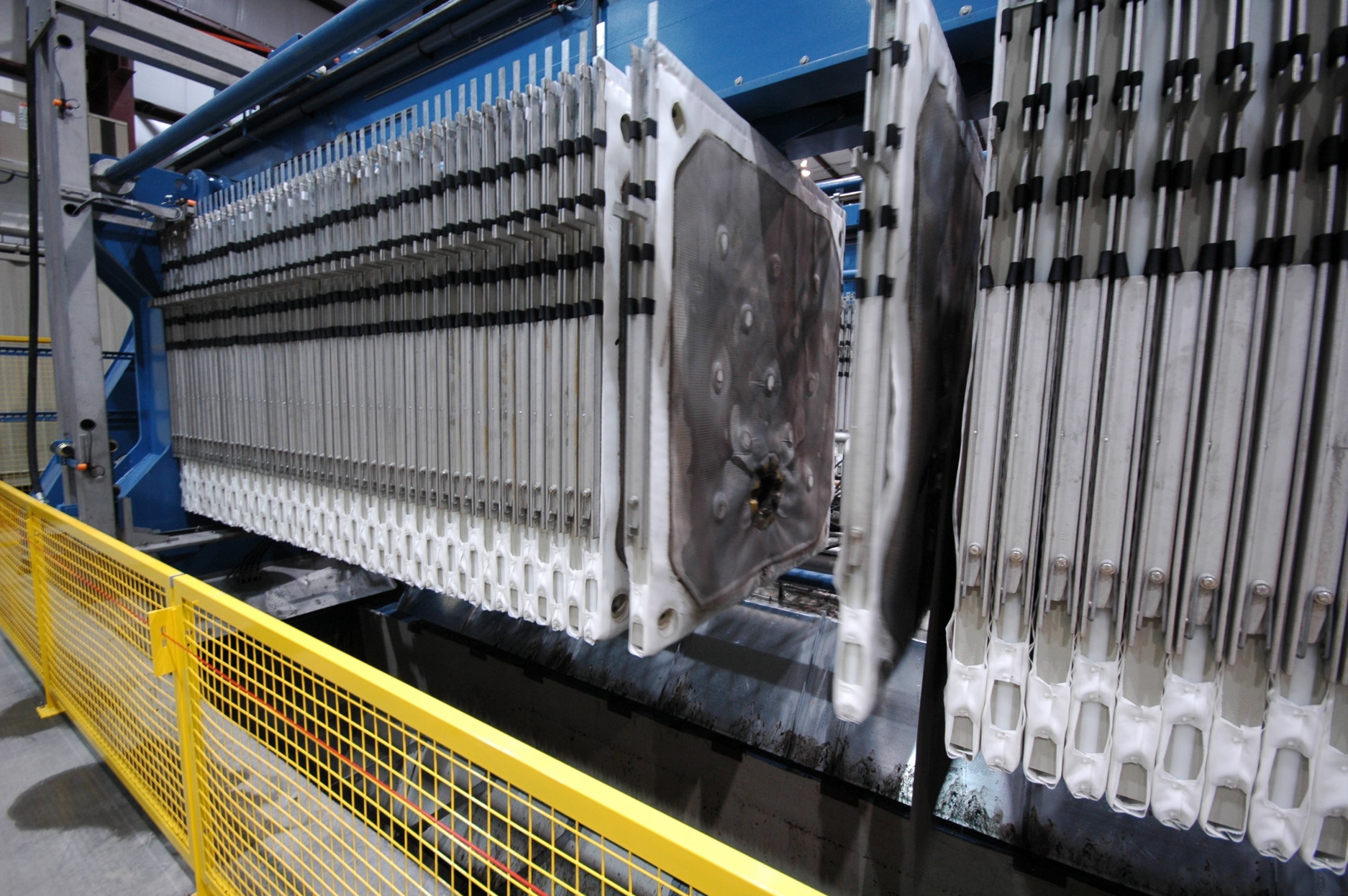 De Pere / Rockland Staging Area
Between Hwy 57 and the Fox River near the De Pere – Rockland border

Was used first three years to stage capping and covering materials and equipment 

Was not used for any sediment processing or sediment storage
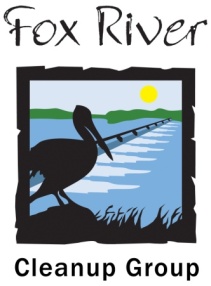 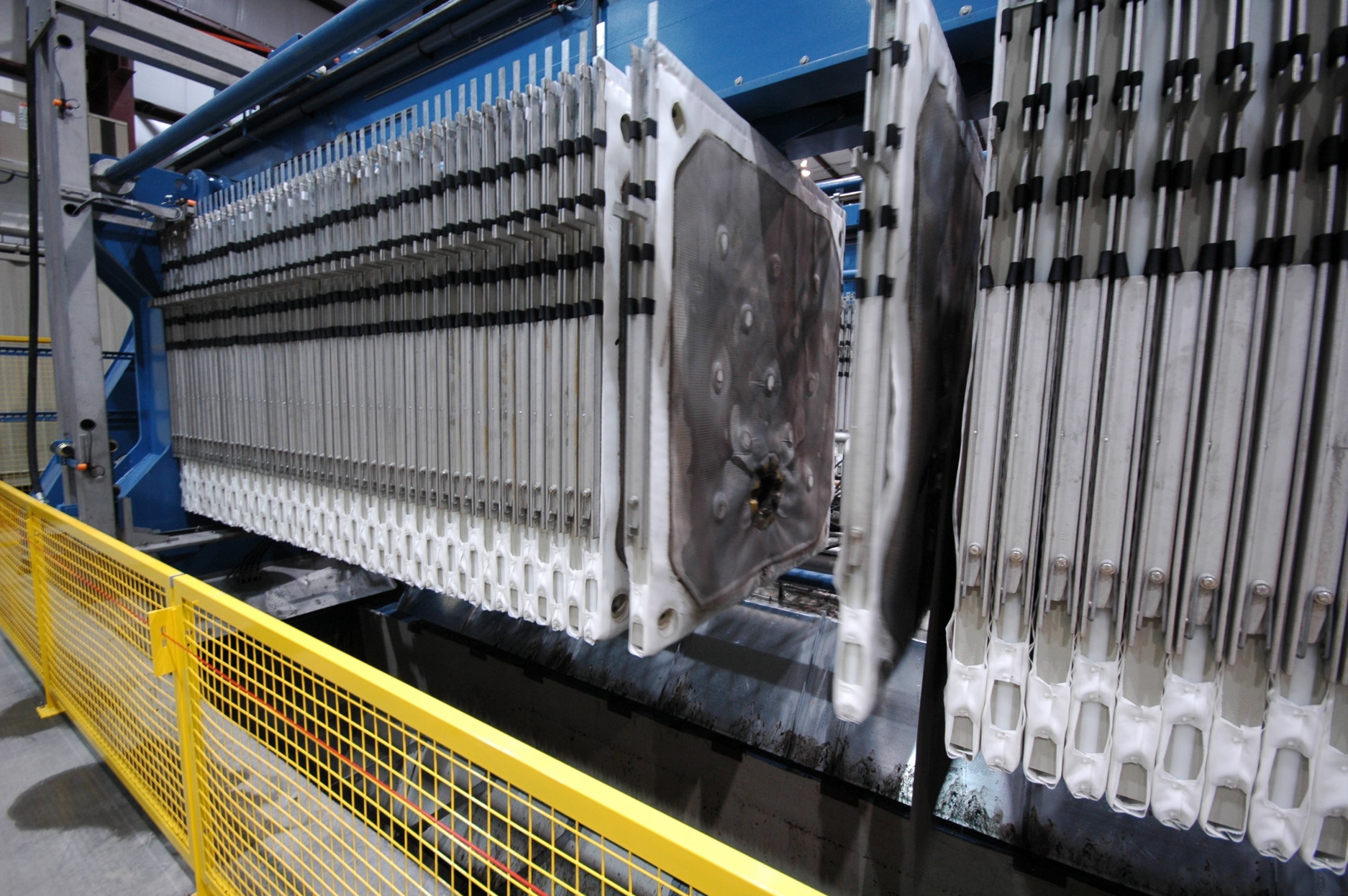 Capping / Sand Covering
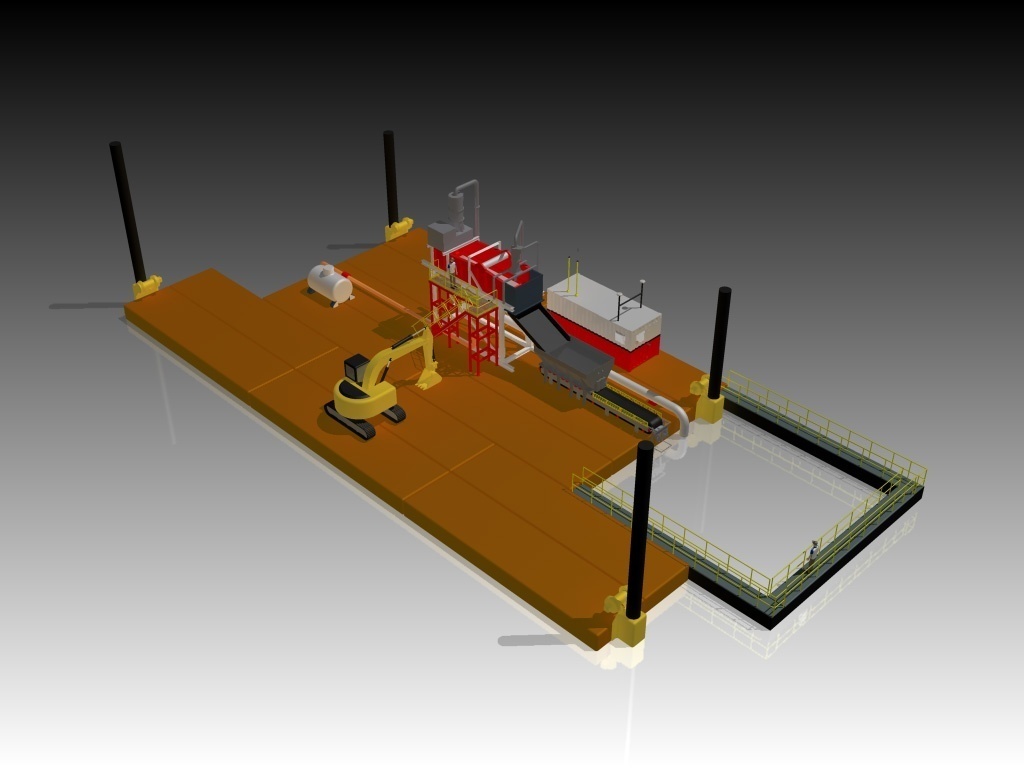 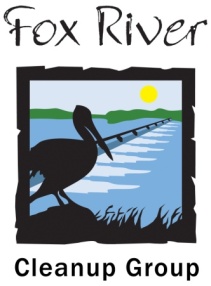 [Speaker Notes: Caps / covers range from 6-8” sand cover to a 33” cap that includes sand, gravel and quarry stone.]
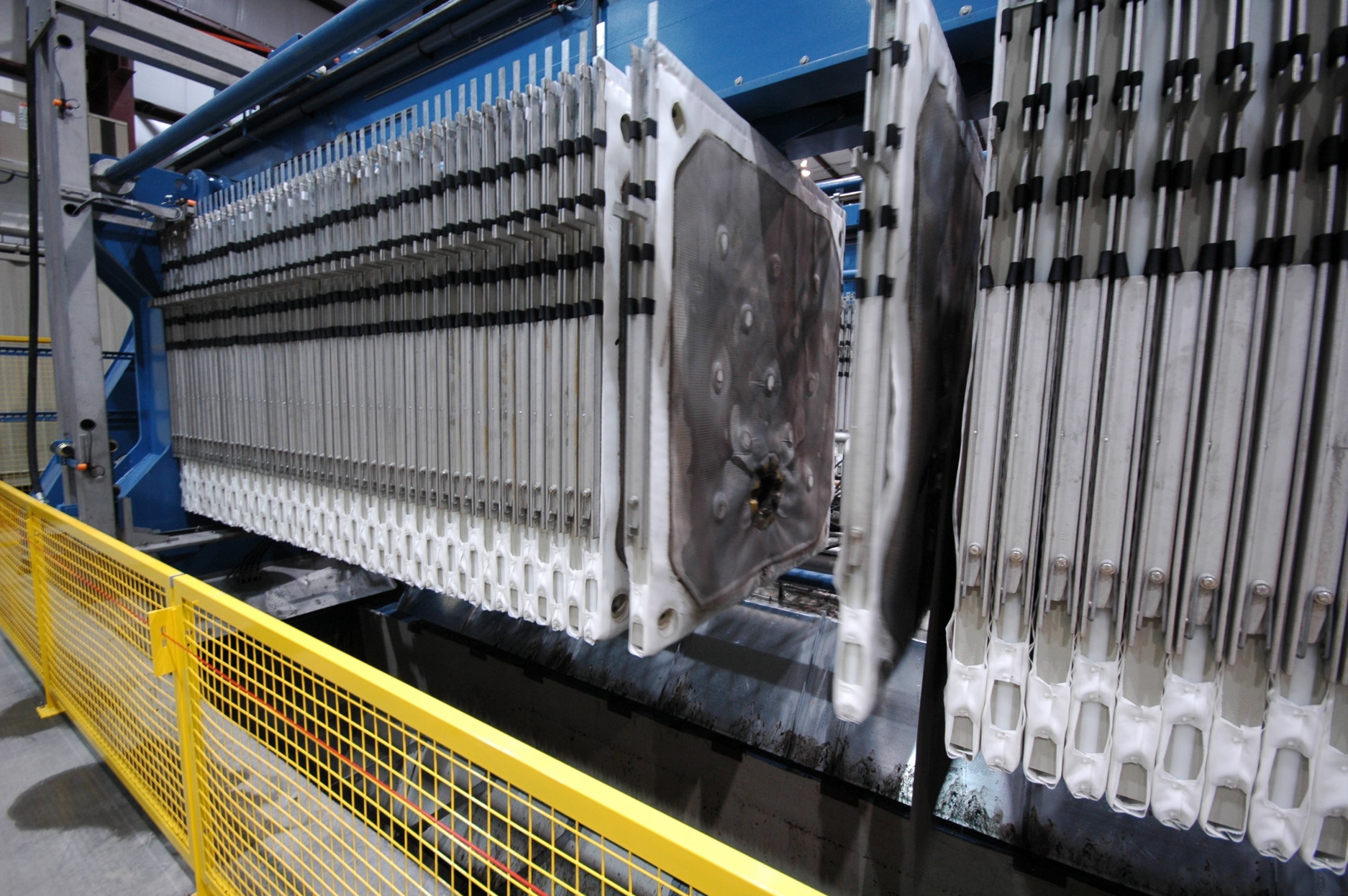 Capping / Sand Covering
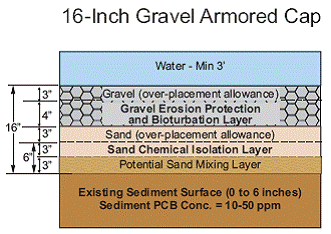 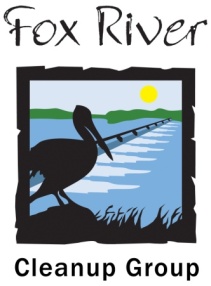 [Speaker Notes: Caps / covers range from 6-8” sand cover to a 33” cap that includes sand, gravel and quarry stone.]
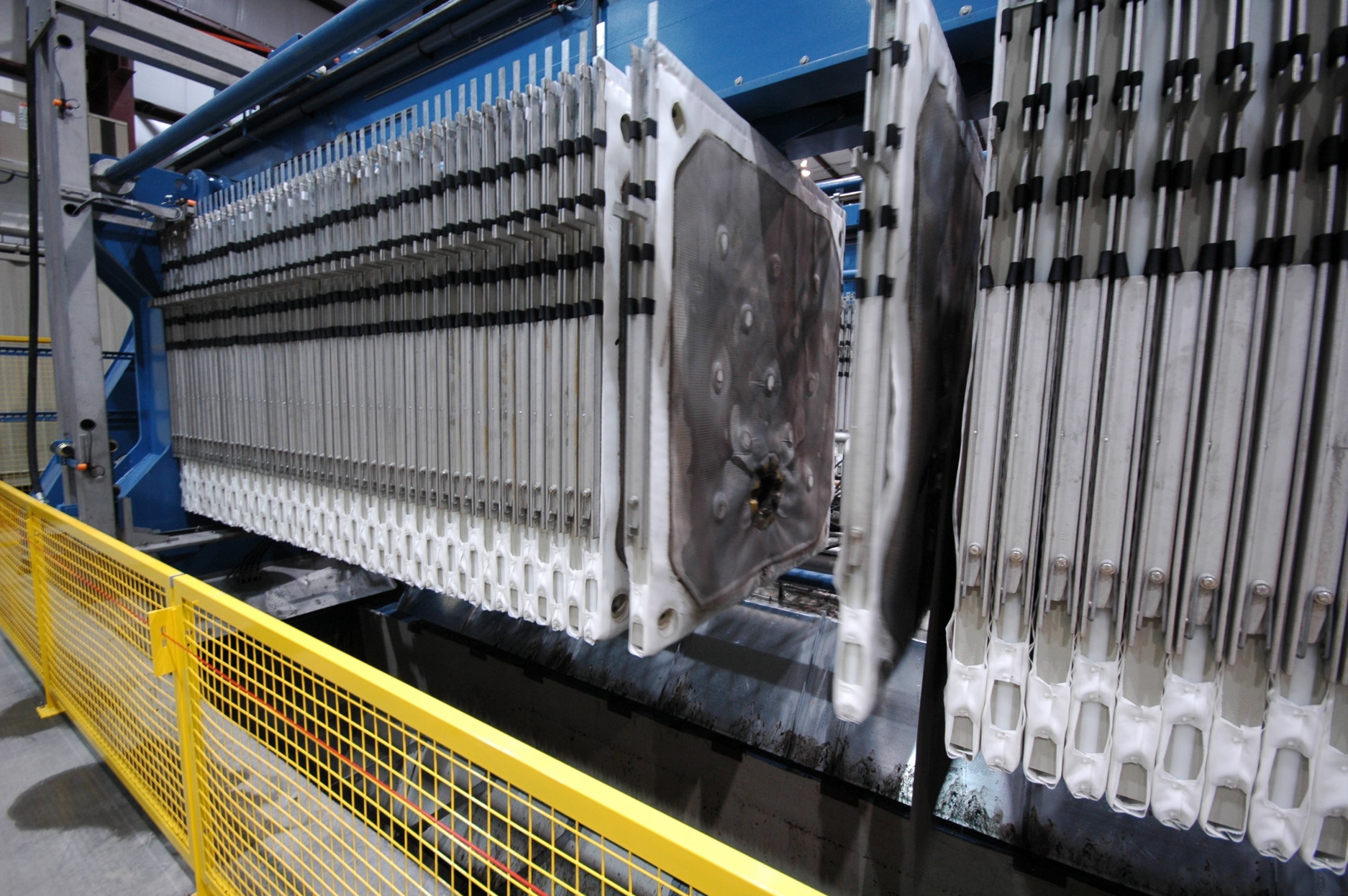 Oversight
U.S. Environmental Protection Agency

Wisconsin Department of Natural Resources 

Agency Oversight Team (A/OT) has on-site office 

Long Term Monitoring Plan
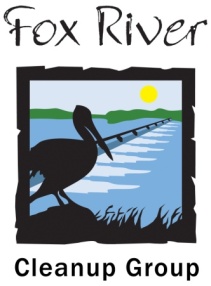 [Speaker Notes: The 919,200+ work hours without a lost time incident does not include the transportation hours]
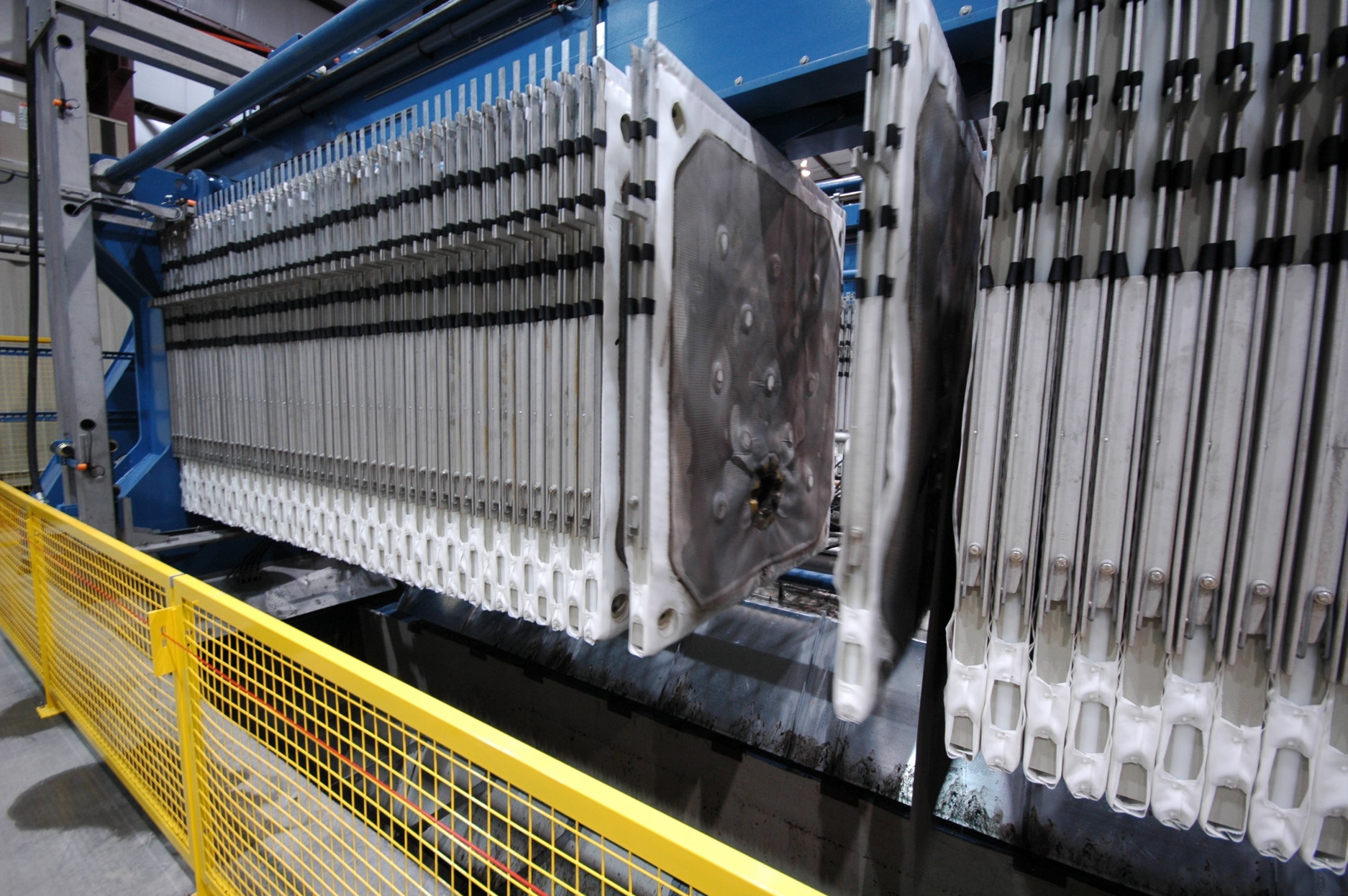 Health & Safety
Safety is a top priority

Formal health and safety plans are in place
On the river, at the processing facility, at the staging area, on the road

Numerous monitoring programs in place

The project has reached 965,000 work hours without a lost time incident
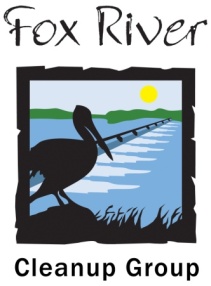 [Speaker Notes: The 919,200+ work hours without a lost time incident does not include the transportation hours]
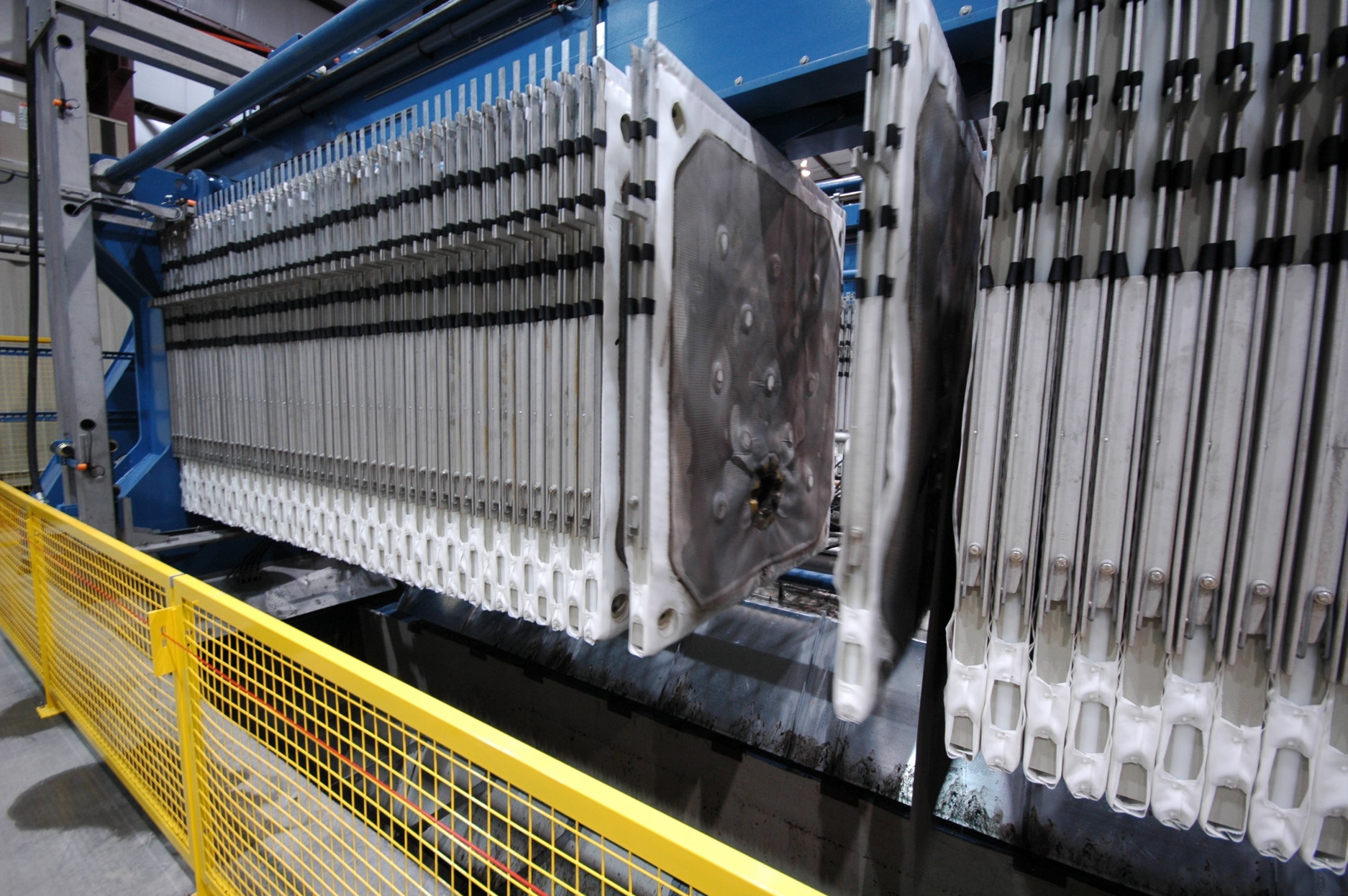 Health & Safety
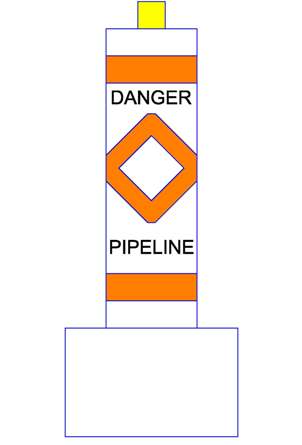 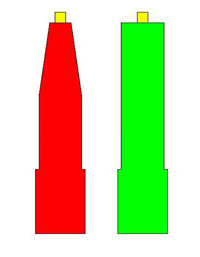 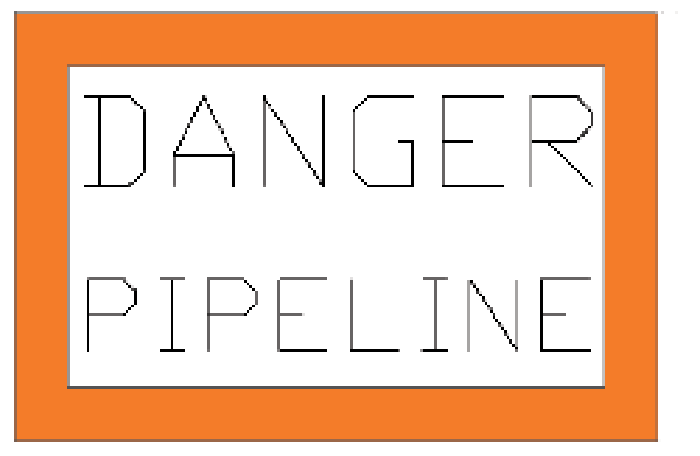 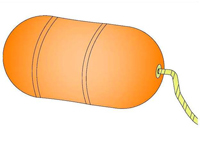 Orange pipe delineators mark where the pipeline is submerged.

PROCEED WITH CAUTION!
Large rectangular signs mark the pipeline.
DO NOT CROSS!
Lighted orange & white buoys alert watercraft to the pipeline area.
STAY CLEAR!
Lighted green and red buoys mark channels for safe crossing.
CROSS BETWEEN                            GREEN & RED BUOYS!
[Speaker Notes: Safety is a top priority in the processing facility, for the transportation and all of the work on the river.

Rack cards distributed to boating, fishing outlets – handed out at boat launches – signs at boat launches – mailed to all residents with boats registered in Brown County – annual media event to highlight safety on the river.]
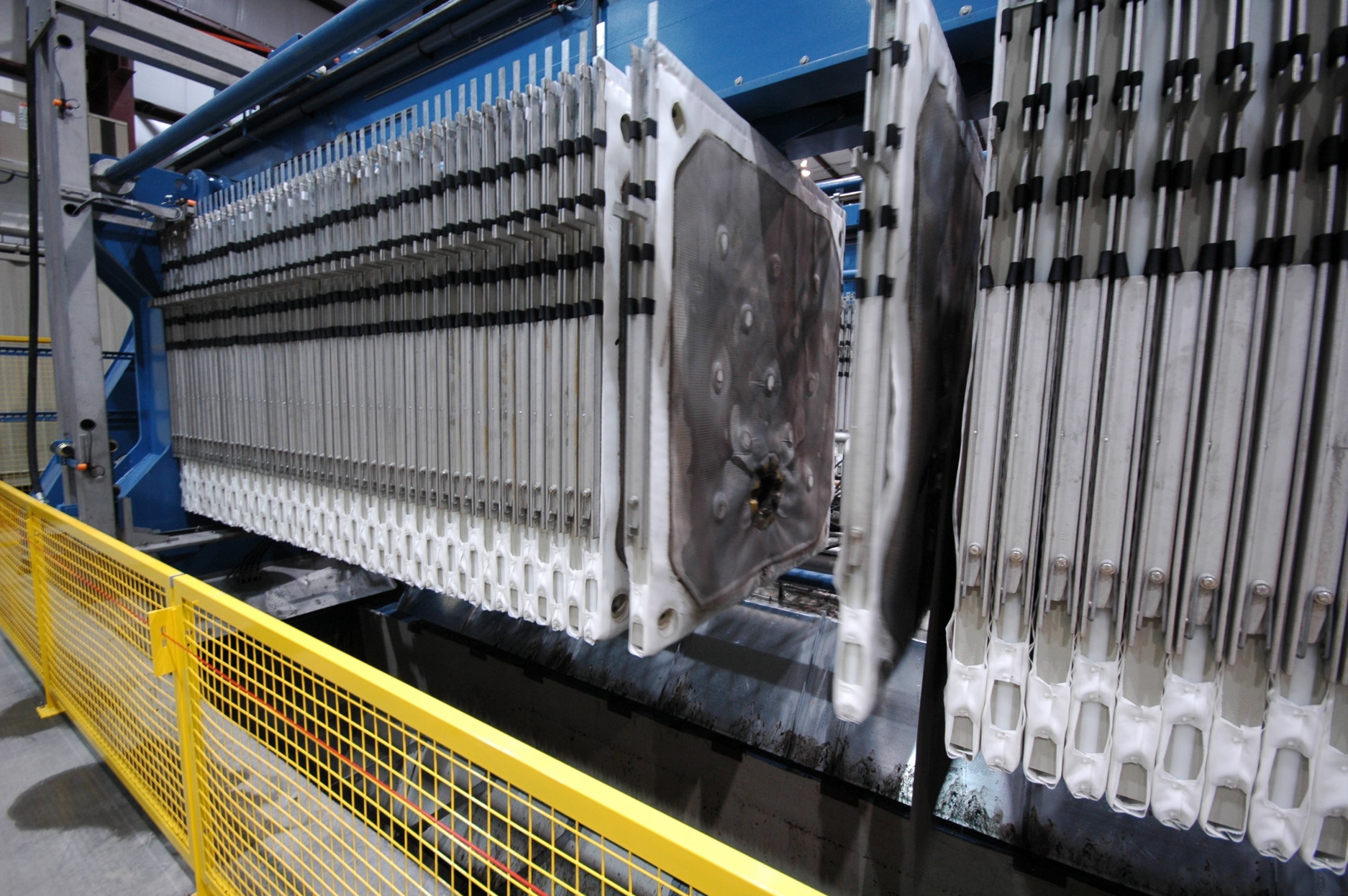 Fox River Cleanup Project
To learn more, go to:  www.foxrivercleanup.com
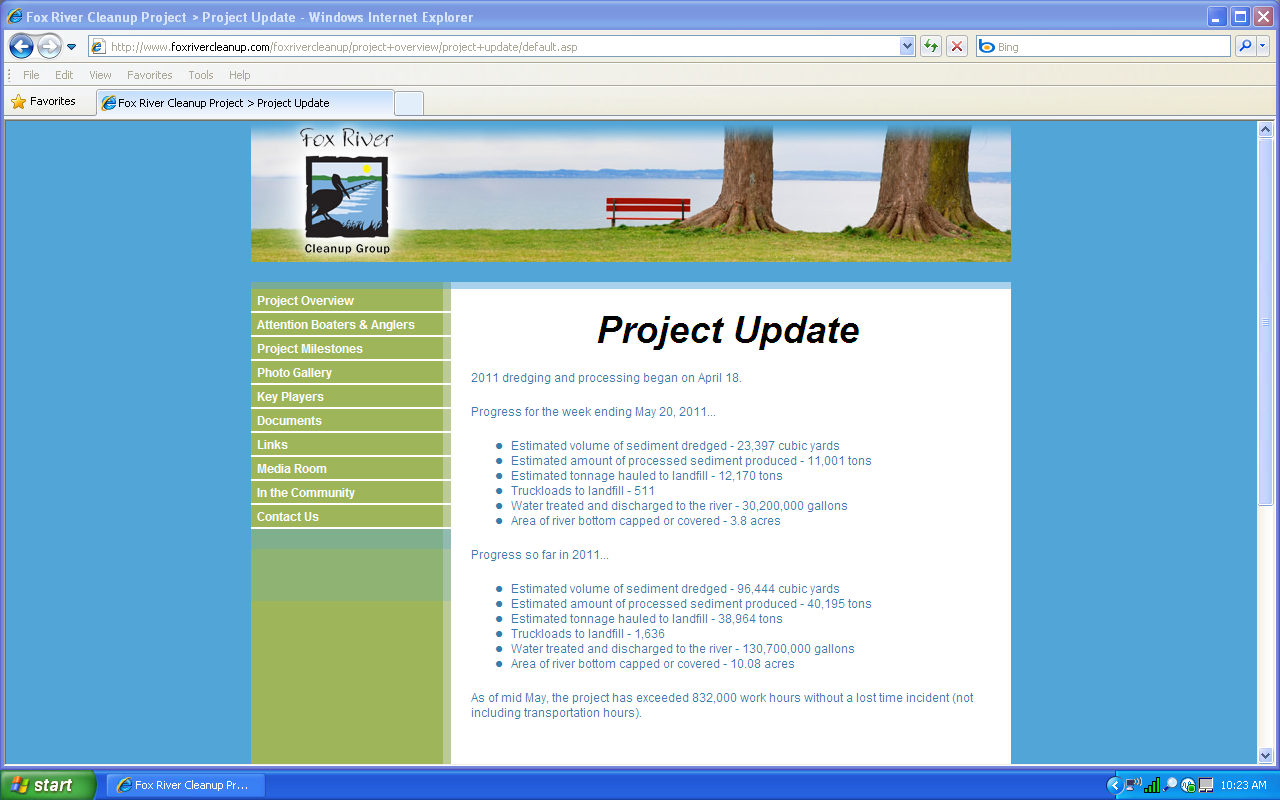 Contact the Fox River Cleanup Group at:
877-FOX-RIVR (877-369-7487) 
or info@foxrivercleanup.com
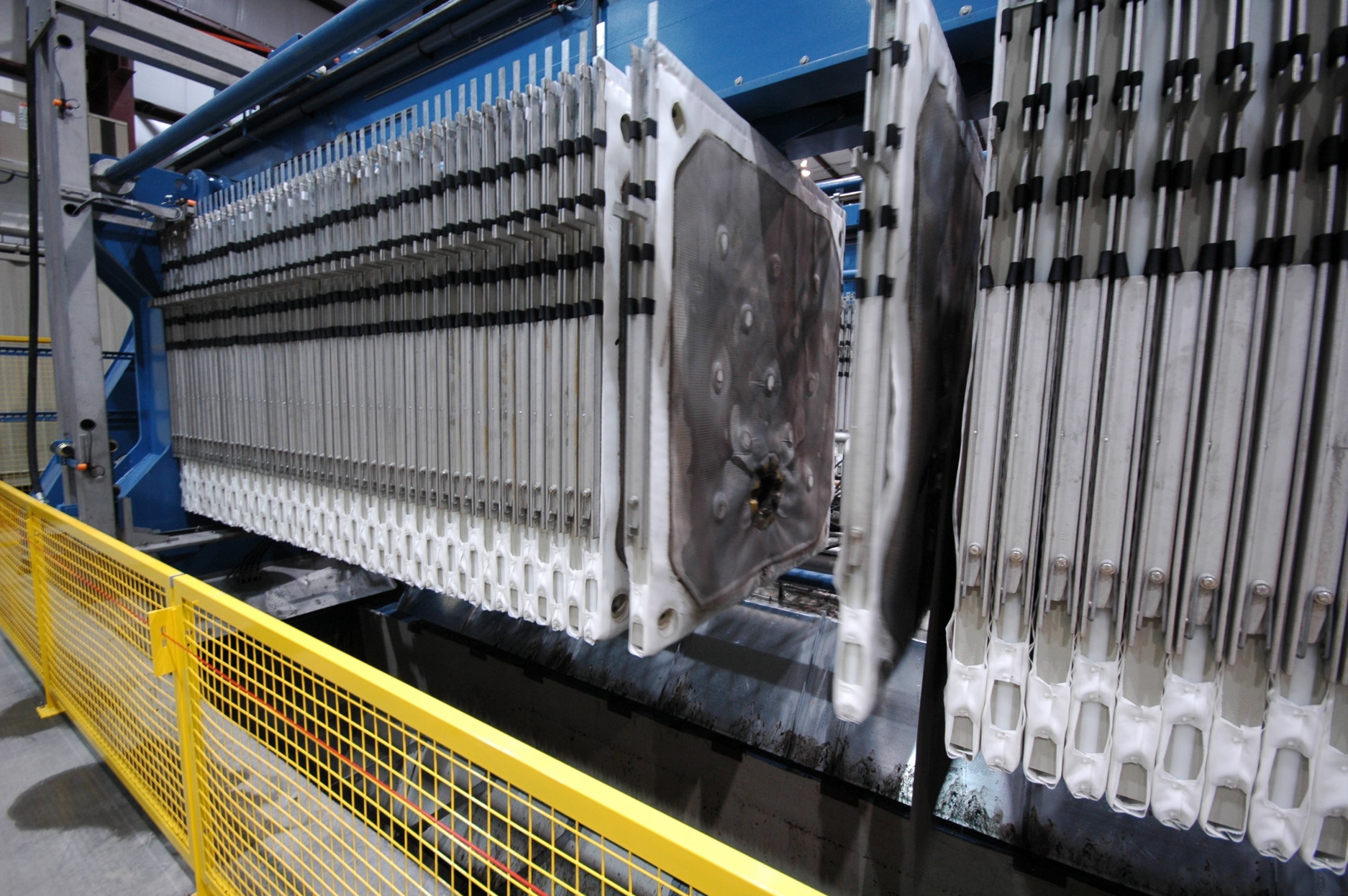 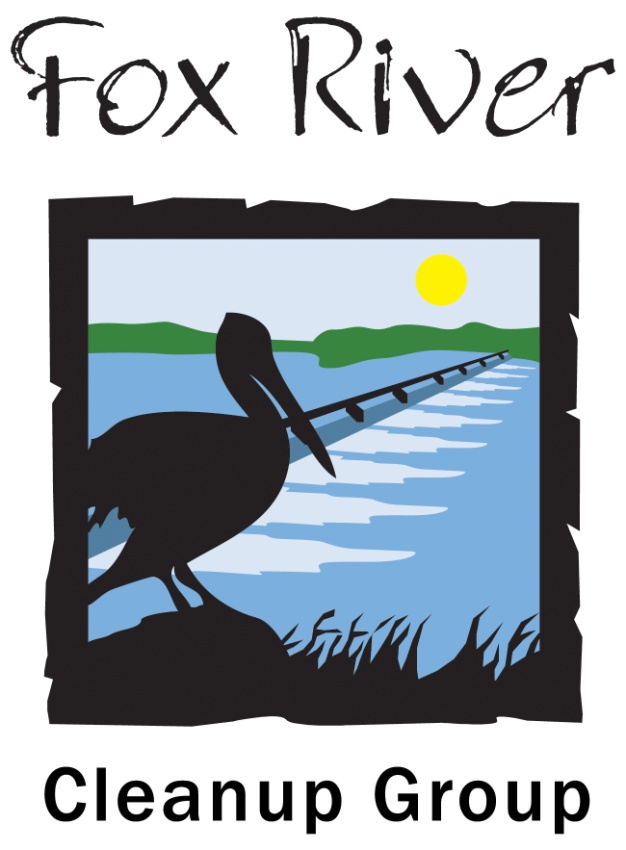 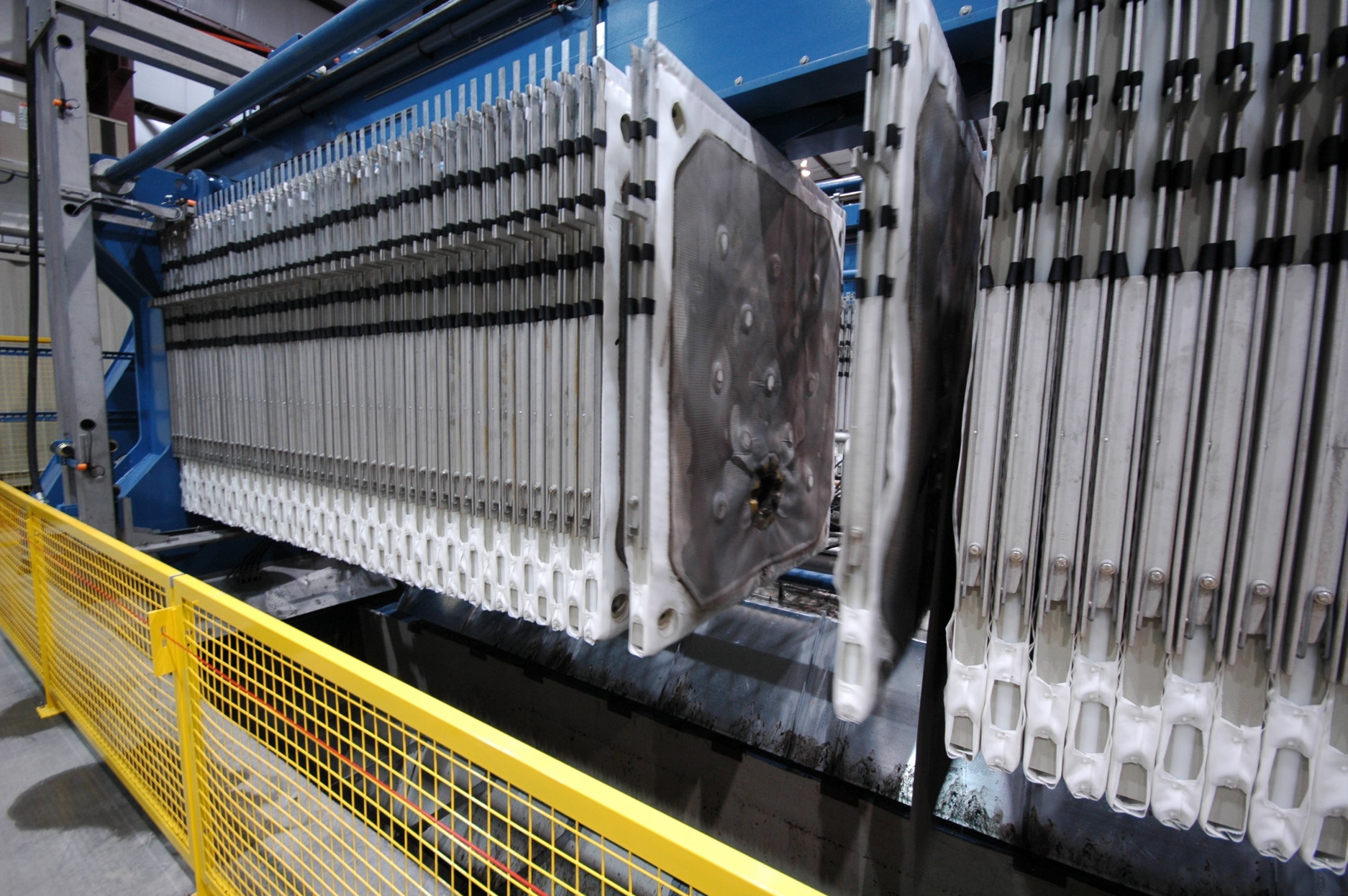 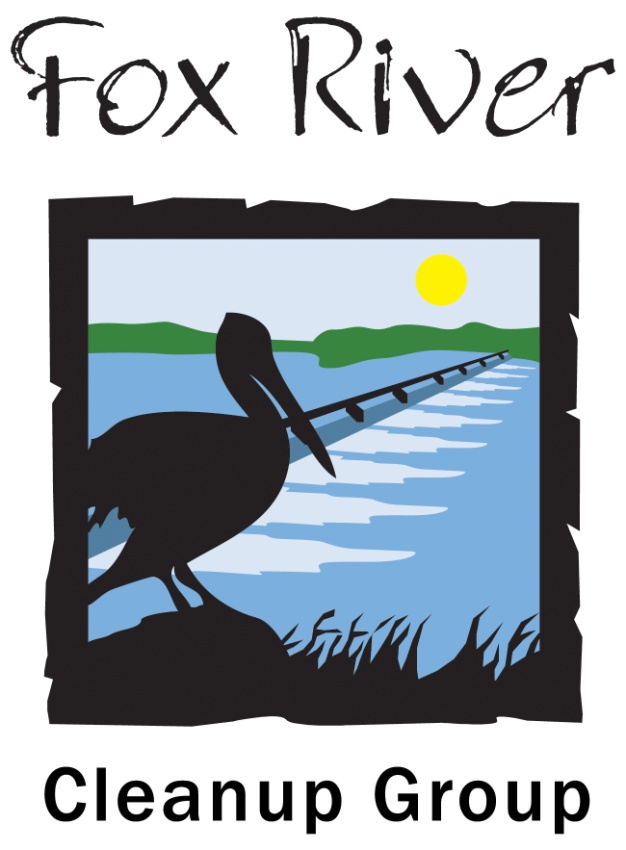 Questions?
[Speaker Notes: What have you found while dredging?

How long will the project continue? Are you on schedule?]